MAST(Tech Support)
Mobilized Assistance Supporting Translation
By:
Parfait AYANOU and John WOOD
[Wycliffe Associates’ Tech Advance]
By: Parfait AYANOU and John WOOD [Wycliffe Associates’ Tech Advance] @Ts ver. 11.0
TOPICS
INTRODUCTION (MAST)
Tablets and the Laptops
Hardware Maintenance 
TABLET
LAPTOP	
ts-Studio
Andriod
Desktop
Using the application (Slides)
By: Parfait AYANOU and John WOOD [Wycliffe Associates’ Tech Advance] @Ts ver. 11.0
INTRODUCTION
Our breakthrough MAST strategy (Mobilized Assistance Supporting Translation) is a collaborative, church-based, rapid translation method. MAST allows us to come alongside and assist the local church and national translators.
Wycliffe Associates’ Tablets for National Translators (TNTs) program is making an extraordinary impact. This brand-new, high-tech tool helps believers hide Scripture translation efforts in plain sight.
By: Parfait AYANOU and John WOOD [Wycliffe Associates’ Tech Advance] @Ts ver. 11.0
Tablets / Laptops
Tablets and laptops are the tools that we use in making our translation work easier.
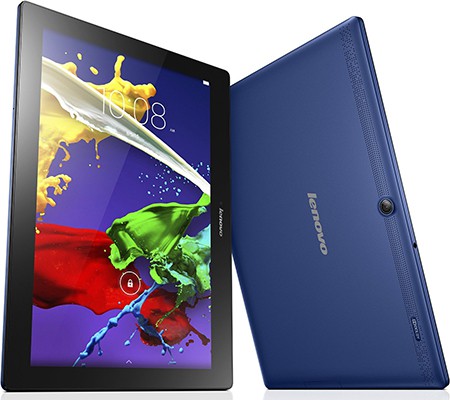 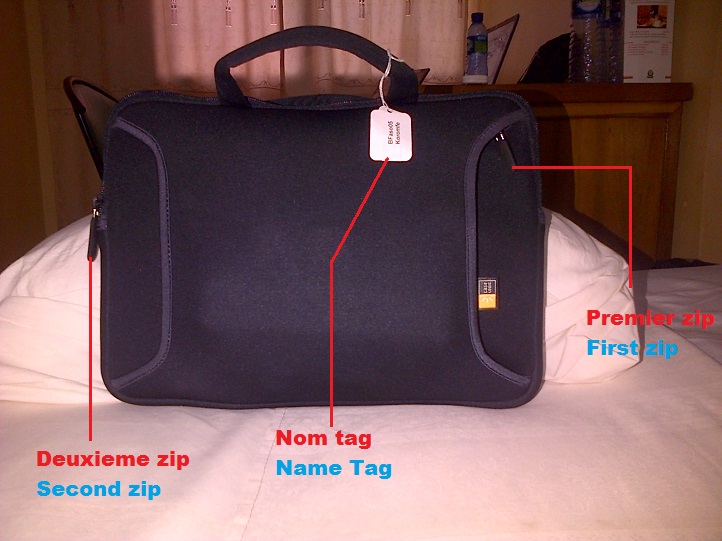 By: Parfait AYANOU and John WOOD [Wycliffe Associates’ Tech Advance] @Ts ver. 11.0
Tablet
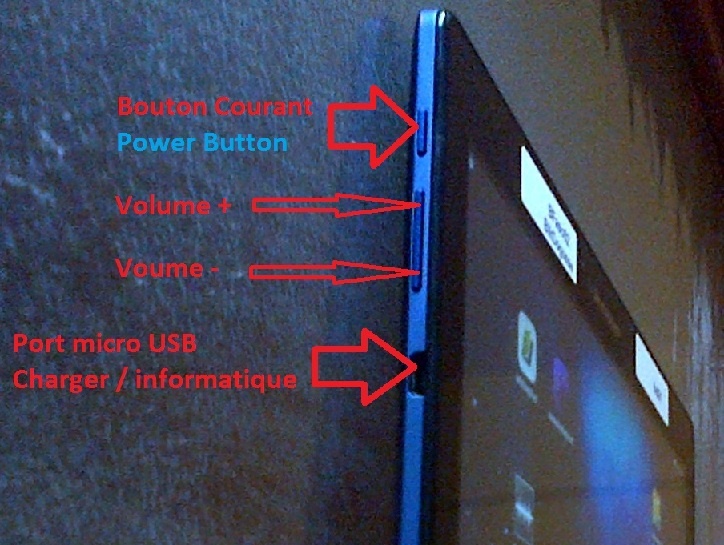 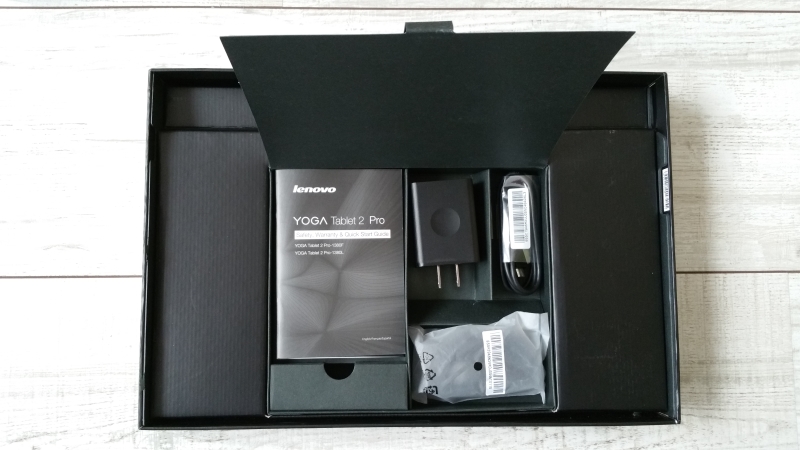 By: Parfait AYANOU and John WOOD [Wycliffe Associates’ Tech Advance] @Ts ver. 11.0
LAPTOP
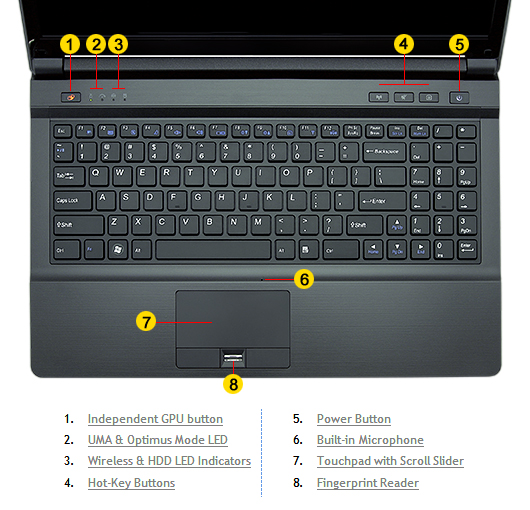 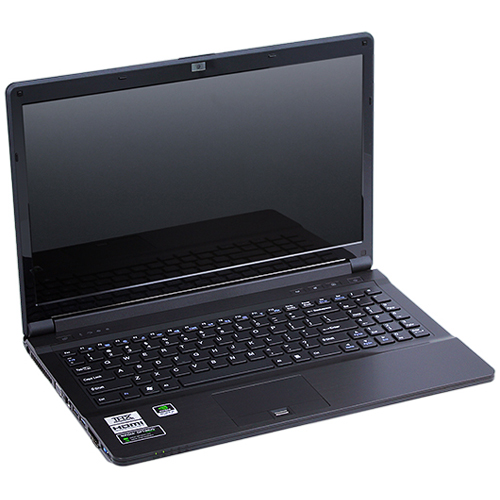 By: Parfait AYANOU and John WOOD [Wycliffe Associates’ Tech Advance] @Ts ver. 11.0
LAPTOP
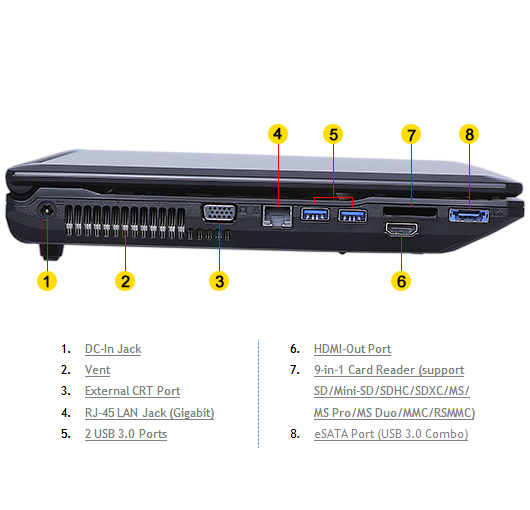 By: Parfait AYANOU and John WOOD [Wycliffe Associates’ Tech Advance] @Ts ver. 11.0
MAINTENANCE /TABLETS
Always use a microfiber cloth to clean the screen.
Never clean the touchscreen by using a liquid — especially ammonia or alcohol. Those substances damage the touchscreen, rendering it unable to read your input. Further, such harsh chemicals can smudge the display, making it more difficult to see.

If the screen keeps getting dirty, consider adding a screen protector. This specially designed cover prevents the screen from getting scratched or dirty while also letting you use your finger on the touchscreen. Be sure that the screen protector is designed for use with your model Samsung Galaxy tablet.
NEVER load movies, pictures or music because that will reduce the speed of your device and also fill in all the storage space on the tablet.
By: Parfait AYANOU and John WOOD [Wycliffe Associates’ Tech Advance] @Ts ver. 11.0
MAINTENANCE/LAPTOP
How to Take Good Care of Your Laptop Computer
It is important that you take good care of your laptop to keep it working well. Following these easy steps will ensure that your laptop lasts longer and requires less maintenance. As an added bonus, many of the steps will also maintain your laptop's speed. It is also useful to do a check of the laptop once in a while so as to remove any errors or problems which might have crept in during the routine usage.
1
Keep liquids away from your laptop. As tempting as it might be to drink coffee, soda, water or any other liquid near your laptop, accidents can happen all too easily. Alternatively, use a cup with a cover on it, so even if it does spill, the liquid doesn't go anywhere. Spilled liquids may damage the internal microelectronic components or cause electrical damage. Short circuits can corrupt data or even permanently destroy some parts of the laptop. The solution is very simple: Keep your drinks away from your computer. Even if you are careful, someone else might spill your drink.
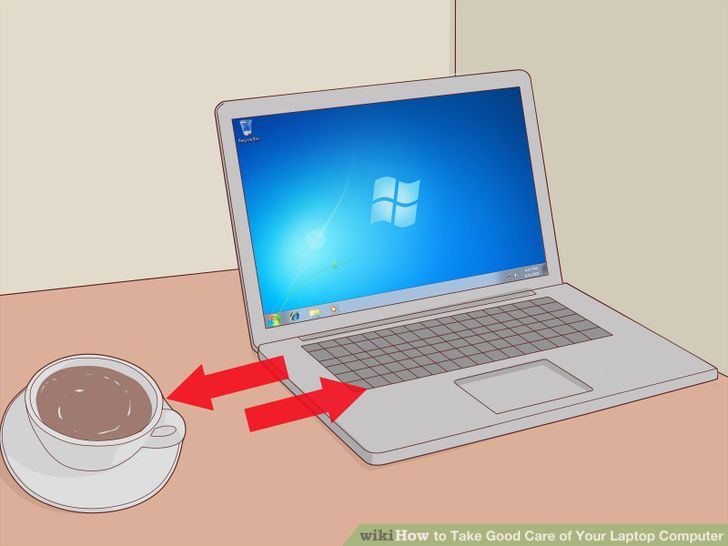 By: Parfait AYANOU and John WOOD [Wycliffe Associates’ Tech Advance] @Ts ver. 11.0
MAINTENANCE/LAPTOP
2
Having antivirus software available is the best defence against a virus. Even if you know what you download, it could still contain a virus. If you choose not to have antivirus software you run the risk of a circuit error or software problem in your system. The virus may also slow down the system operations and performance.
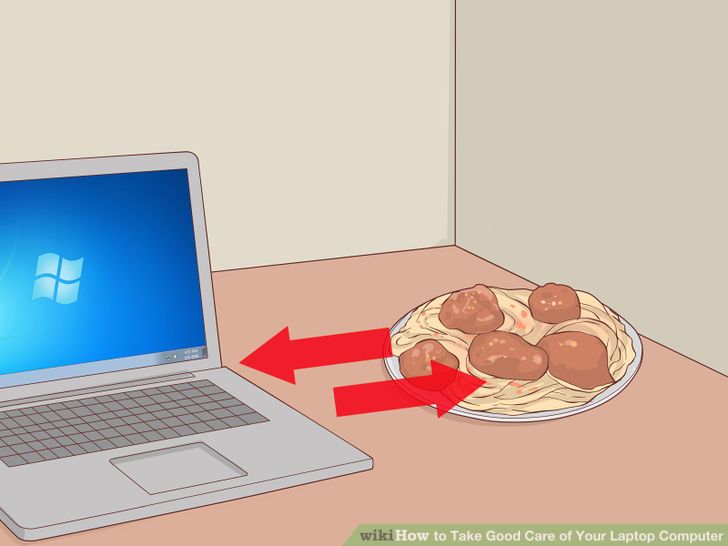 3
Keep food away from your laptop. Don't eat over your laptop, the crumbs can fall between the keys and provide an invitation to small bugs or damage the circuitry. Worse yet, the laptop will look dirty if there are crumbs on it.
By: Parfait AYANOU and John WOOD [Wycliffe Associates’ Tech Advance] @Ts ver. 11.0
MAINTENANCE/LAPTOP
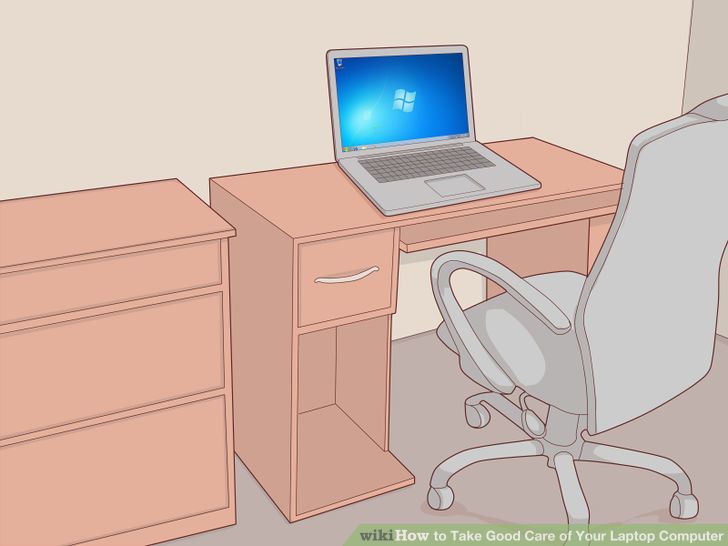 4
Ideally keep the computer in a clean and dust free room.
5
Always have clean hands when using your laptop. Clean hands make it easier to use your laptop touchpad and there will be less risk of leaving dirt and other stains on the computer. In addition, if you clean your hands before you use the laptop, you will reduce wear and tear on the coating caused by contact with sweat and small particles that can act upon the laptop's exterior.
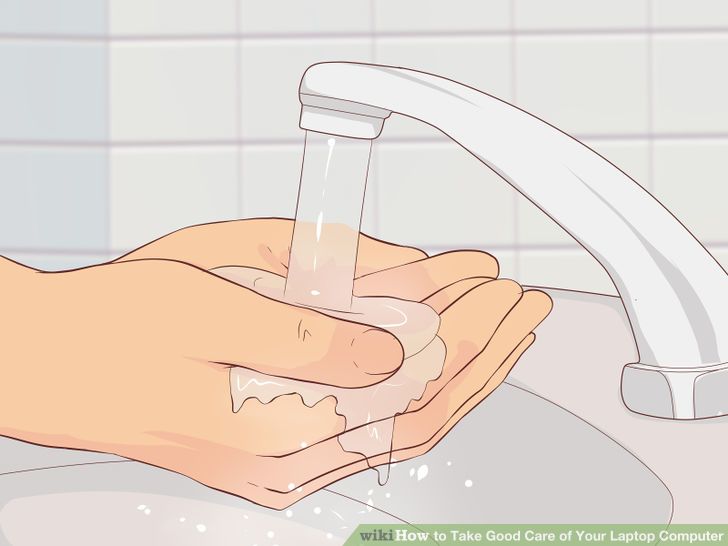 By: Parfait AYANOU and John WOOD [Wycliffe Associates’ Tech Advance] @Ts ver. 11.0
MAINTENANCE/LAPTOP
6
Be sure to plug accessory devices into their proper slots. Always look at the symbols on the laptop carefully before inserting devices. Jamming a phone line into an Ethernet port or vice versa could damage the sockets, making it impossible to use them again. It is very important to observe this step.
7
Have the unit cleaned annually to remove internal dust. Get this done by a computer professional, or do it yourself if you can. If dust accumulates, the system will not be able to cool itself correctly. Heat can destroy the motherboard.
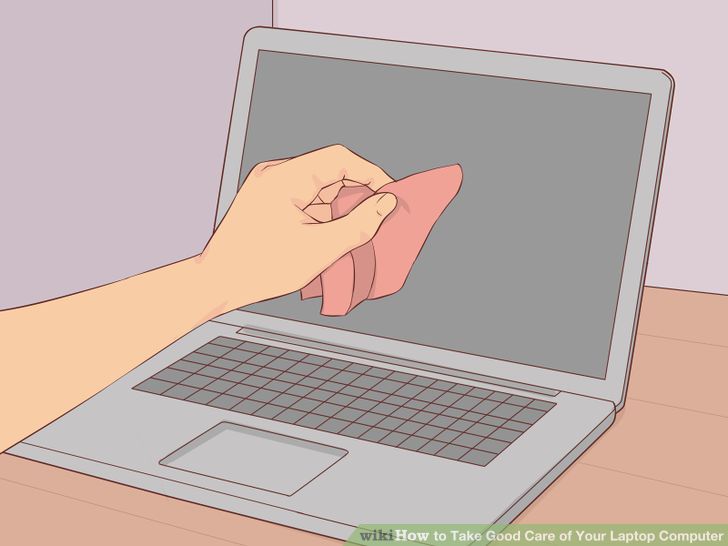 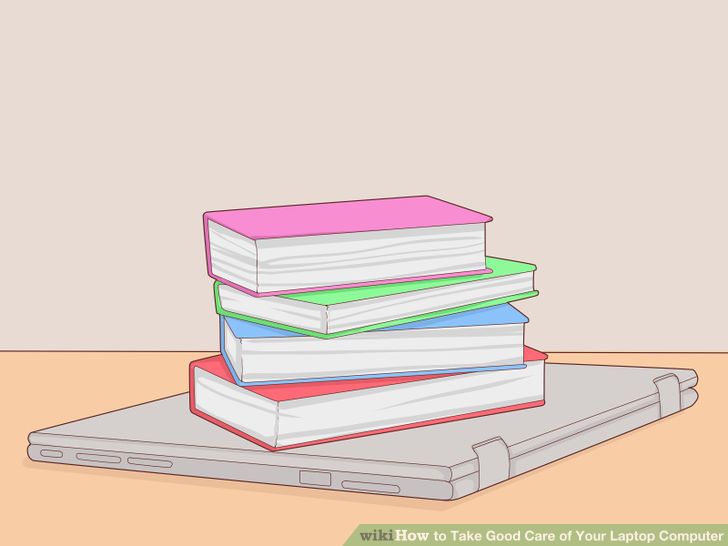 8
Avoid placing heavy materials, such as books, on top of your laptop. This can push the LCD screen into the keyboard, and will eventually damage it. Also, the CD-ROM insert will be squished and, eventually, will break.
By: Parfait AYANOU and John WOOD [Wycliffe Associates’ Tech Advance] @Ts ver. 11.0
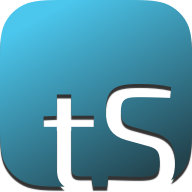 TRANSLATION STUDIO
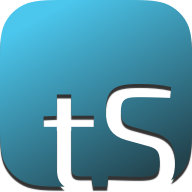 translationStudio
translationStudio (tS) is a free utility for translating the Bible and biblical content into any language. The purpose of translationStudio is to make Bible translation accessible to the global church. translationStudio is fully functional without an internet connection and enables collaboration in the translation process. The app includes numerous just in time translation helps that explain keywords, difficult to translate phrases, and general translation concepts. When translations are completed, the app enables uploading and publishing through the unfoldingWord platform.
By: Parfait AYANOU and John WOOD [Wycliffe Associates’ Tech Advance] @Ts ver. 11.0
Login page
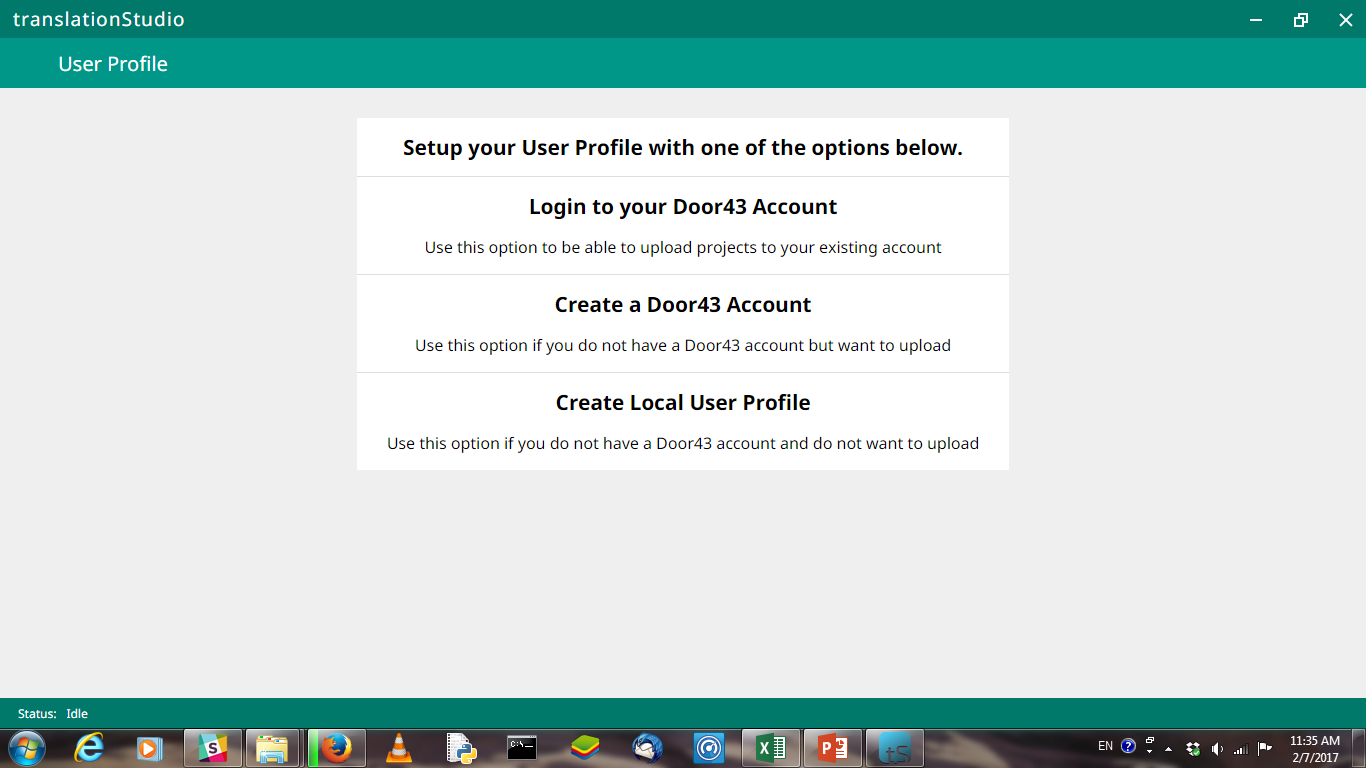 By: Parfait AYANOU and John WOOD [Wycliffe Associates’ Tech Advance] @Ts ver. 11.0
Start a new project
By: Parfait AYANOU and John WOOD [Wycliffe Associates’ Tech Advance] @Ts ver. 11.0
New Project
Language Code
By: Parfait AYANOU and John WOOD [Wycliffe Associates’ Tech Advance] @Ts ver. 11.0
Enter the Language code
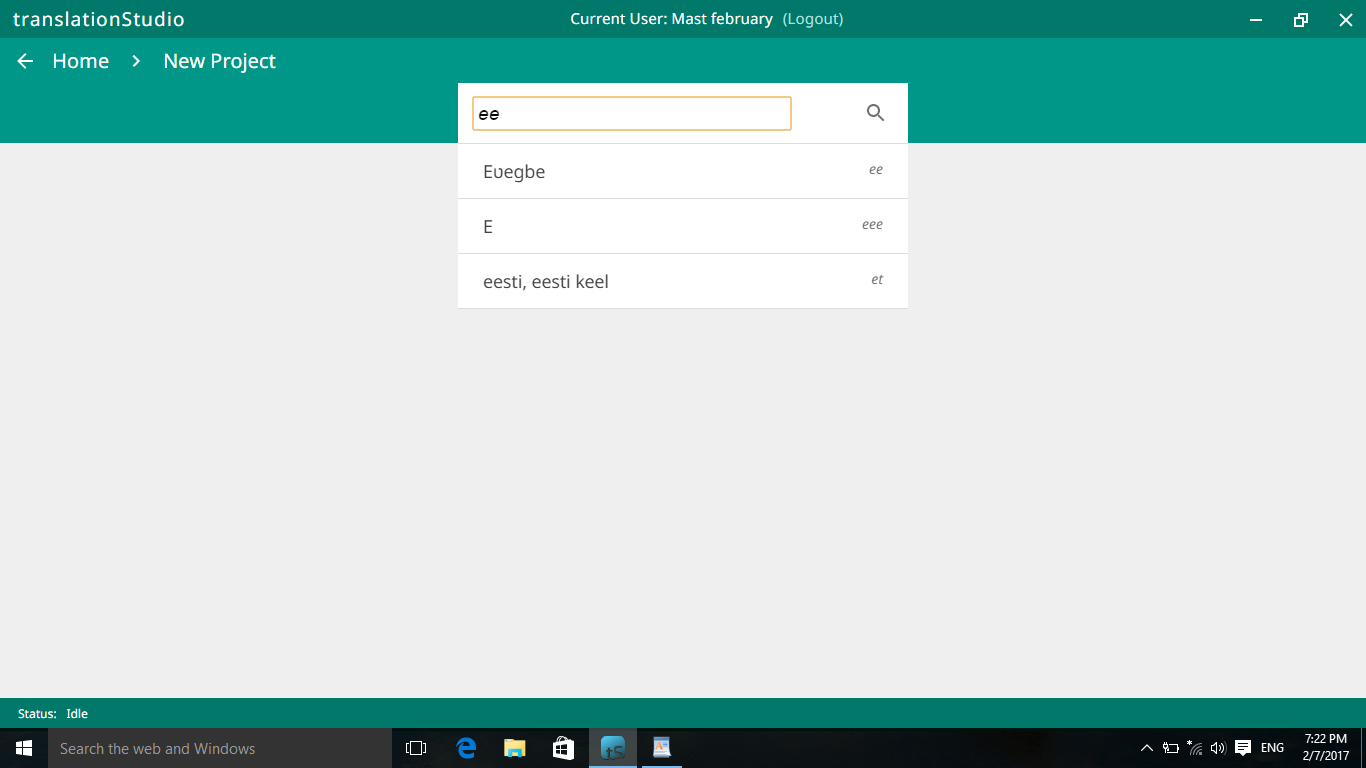 TARGET LANGUAGE
By: Parfait AYANOU and John WOOD [Wycliffe Associates’ Tech Advance] @Ts ver. 11.0
Project (New/Old Testament/Other)
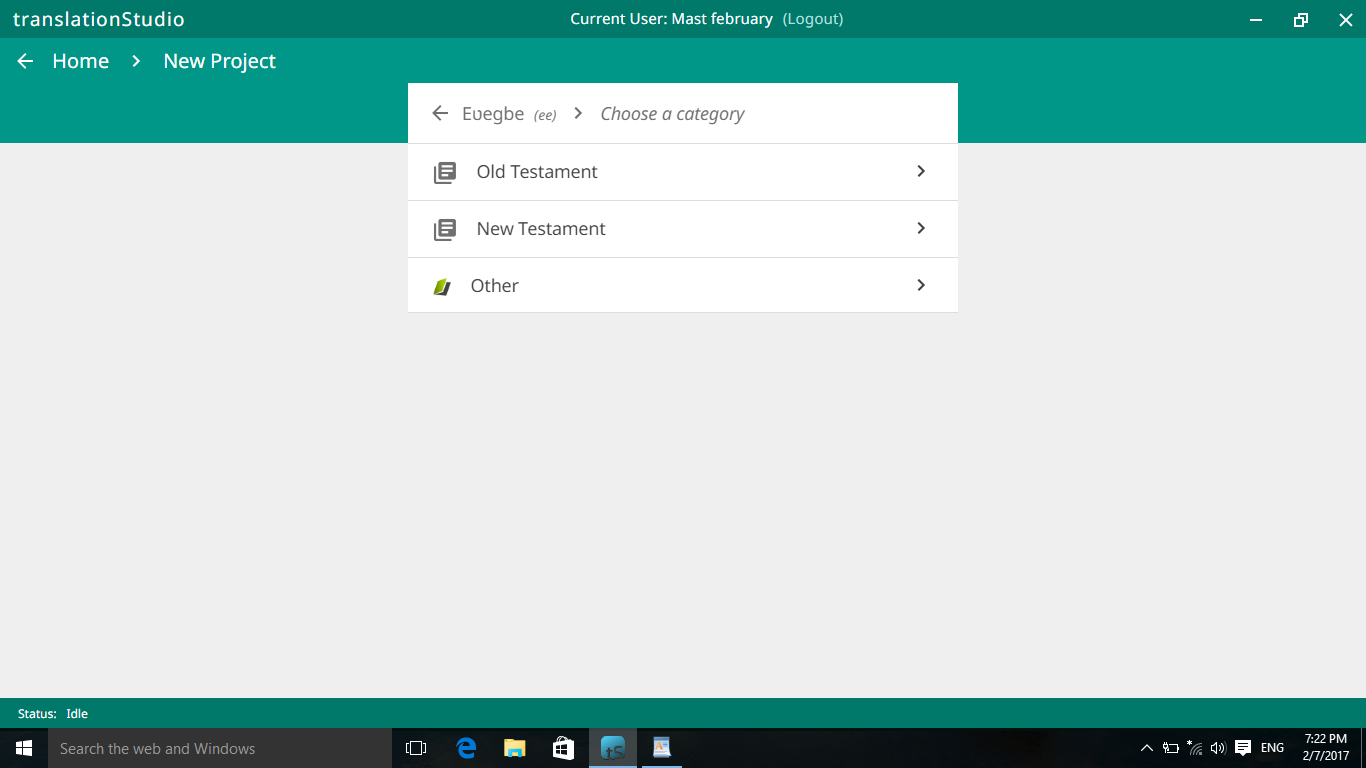 By: Parfait AYANOU and John WOOD [Wycliffe Associates’ Tech Advance] @Ts ver. 11.0
Project Category / Other
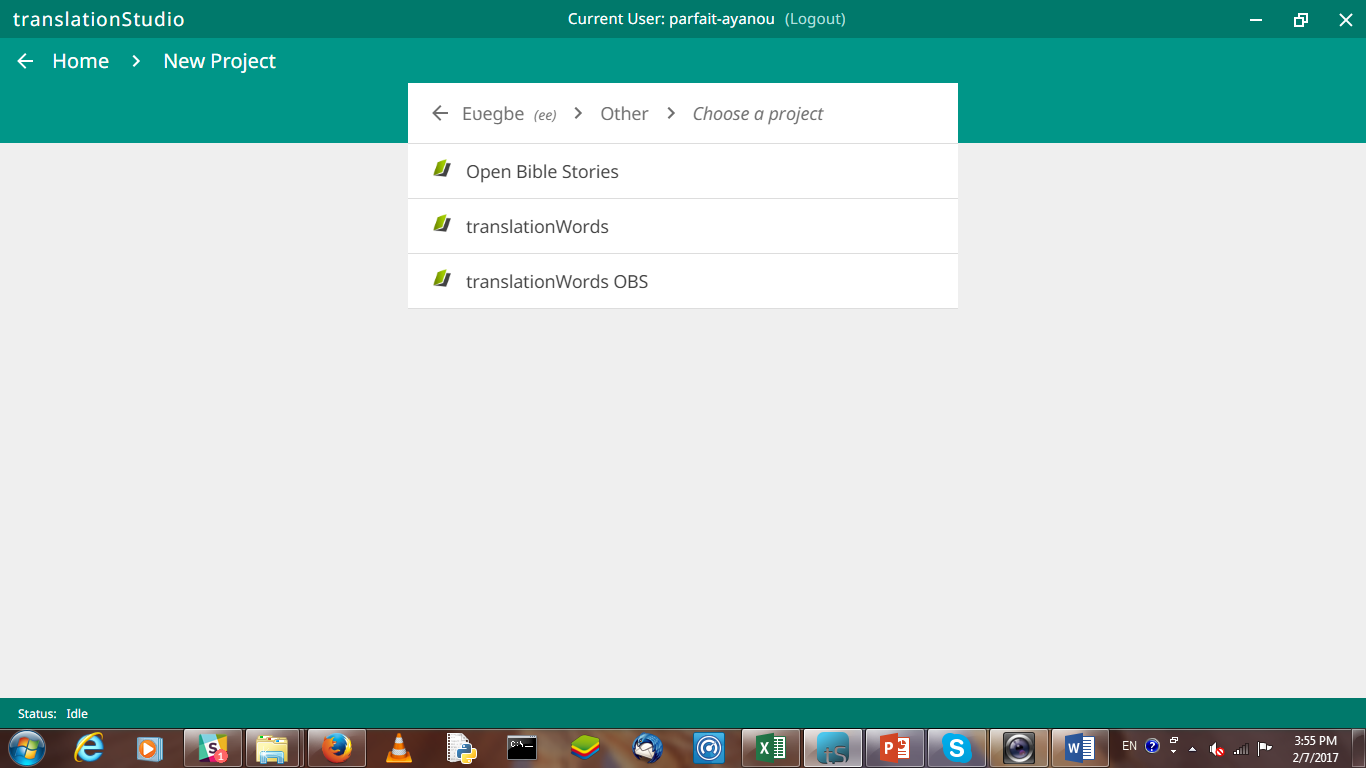 By: Parfait AYANOU and John WOOD [Wycliffe Associates’ Tech Advance] @Ts ver. 11.0
Project Category/ New Testament
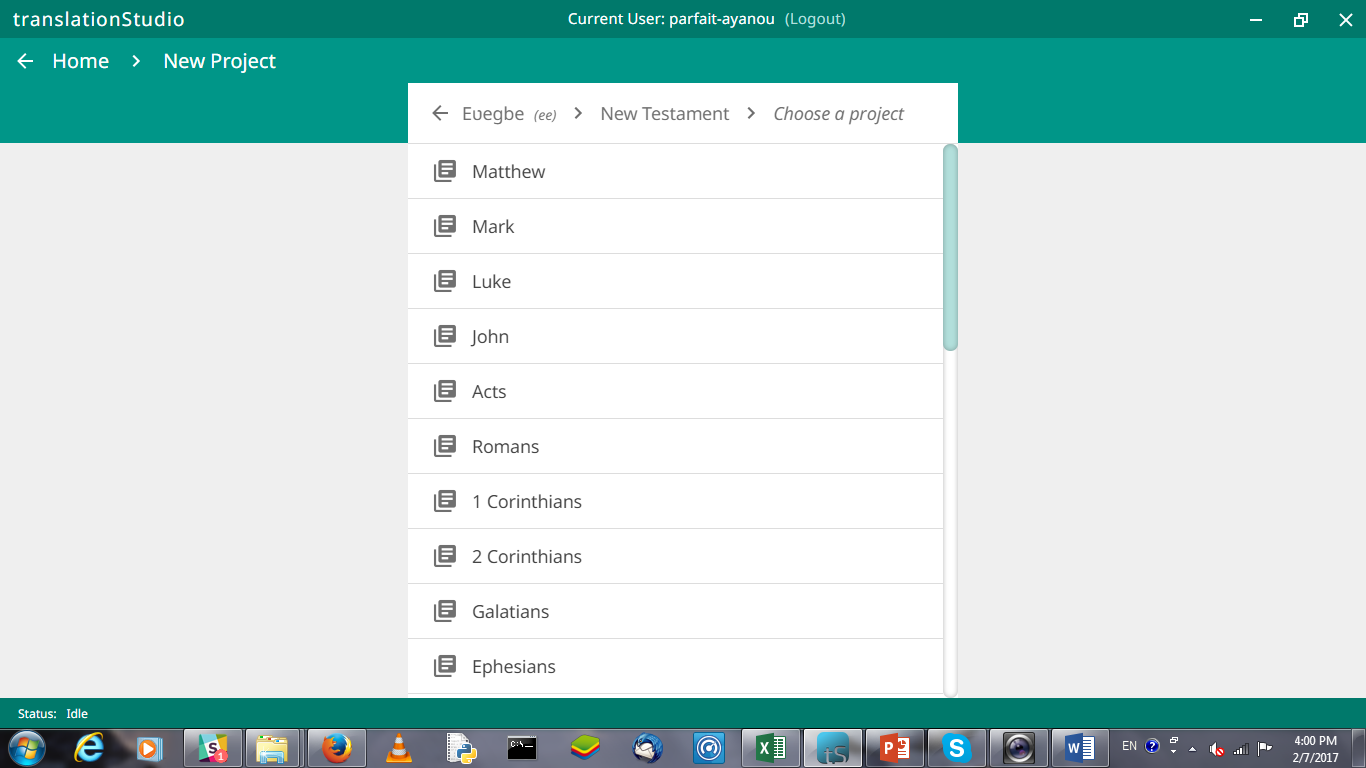 Choose a book
By: Parfait AYANOU and John WOOD [Wycliffe Associates’ Tech Advance] @Ts ver. 11.0
Choose a type of Text Source
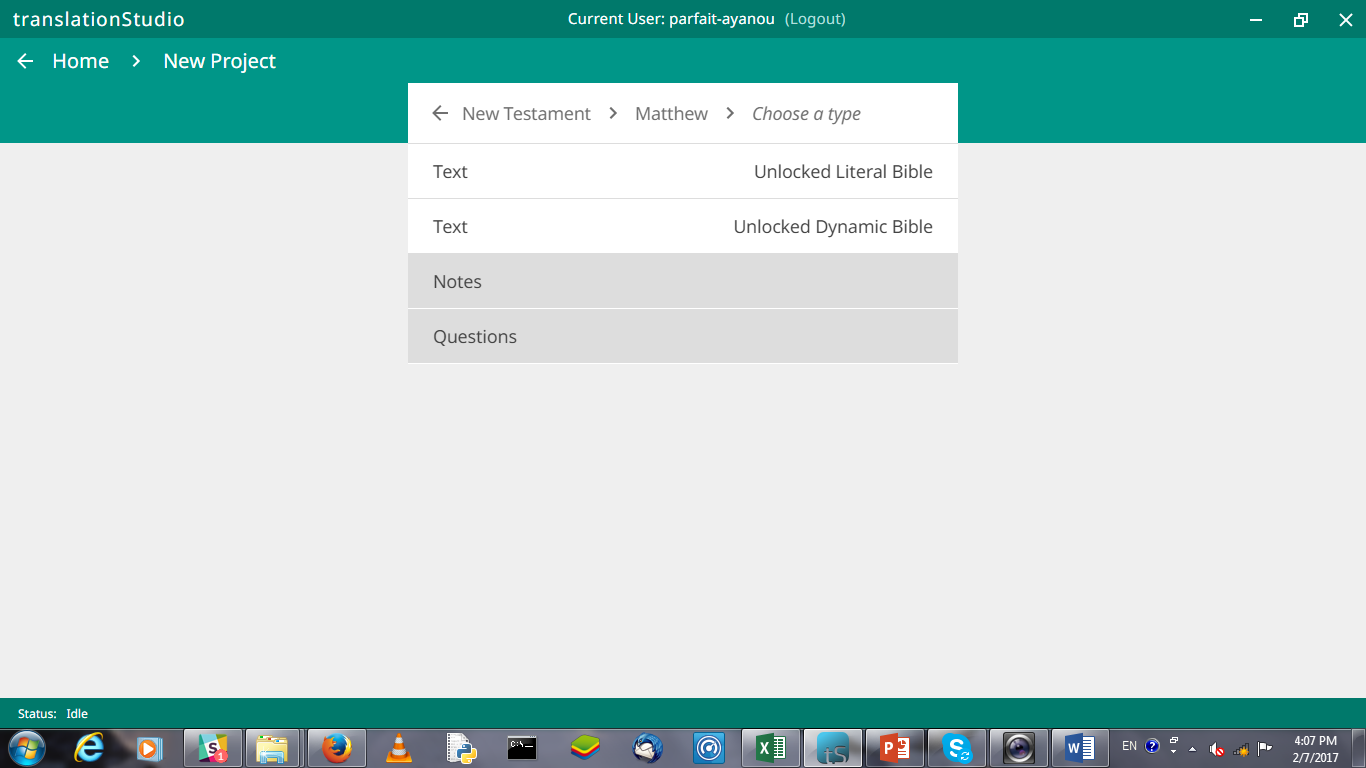 ULB Text Source
UDB Text Source
Translation Notes Project
Translation Questions Project
By: Parfait AYANOU and John WOOD [Wycliffe Associates’ Tech Advance] @Ts ver. 11.0
Choose Source
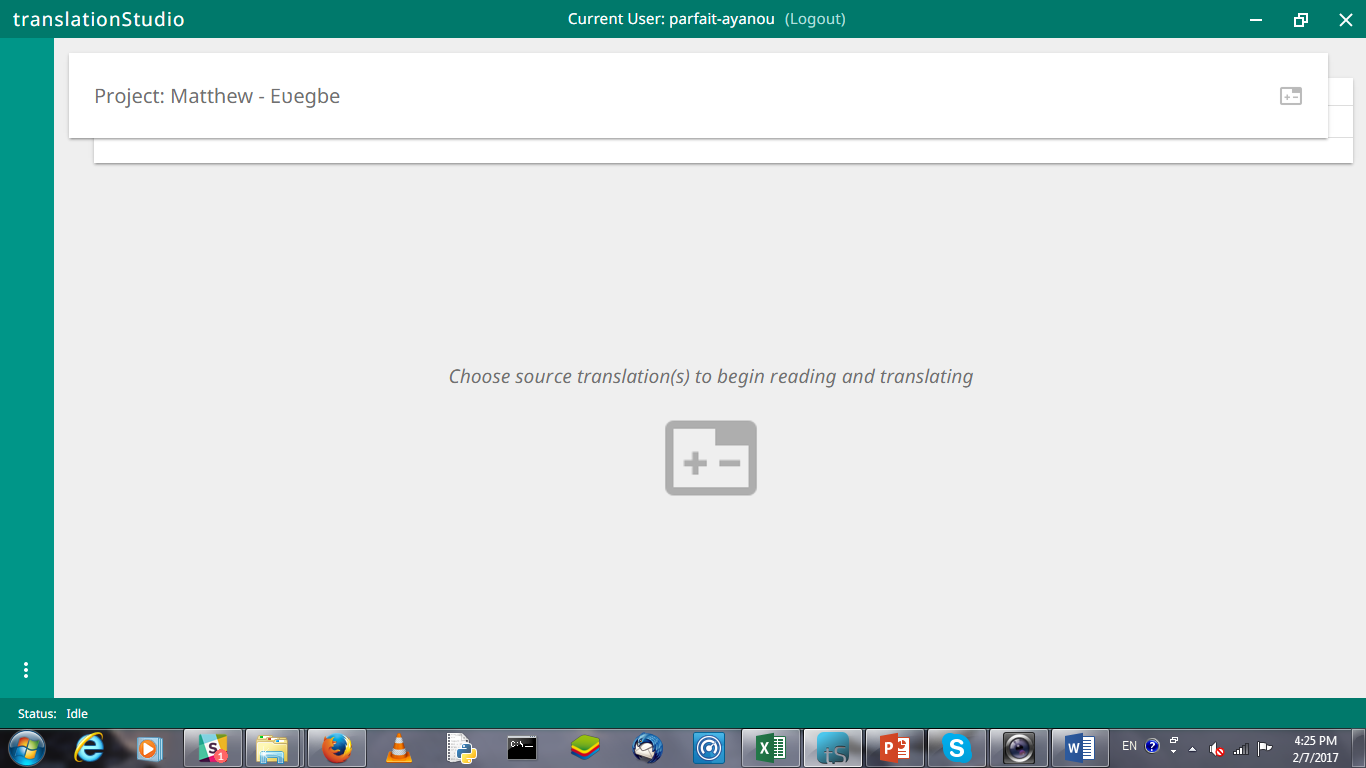 By: Parfait AYANOU and John WOOD [Wycliffe Associates’ Tech Advance] @Ts ver. 11.0
Choose Source
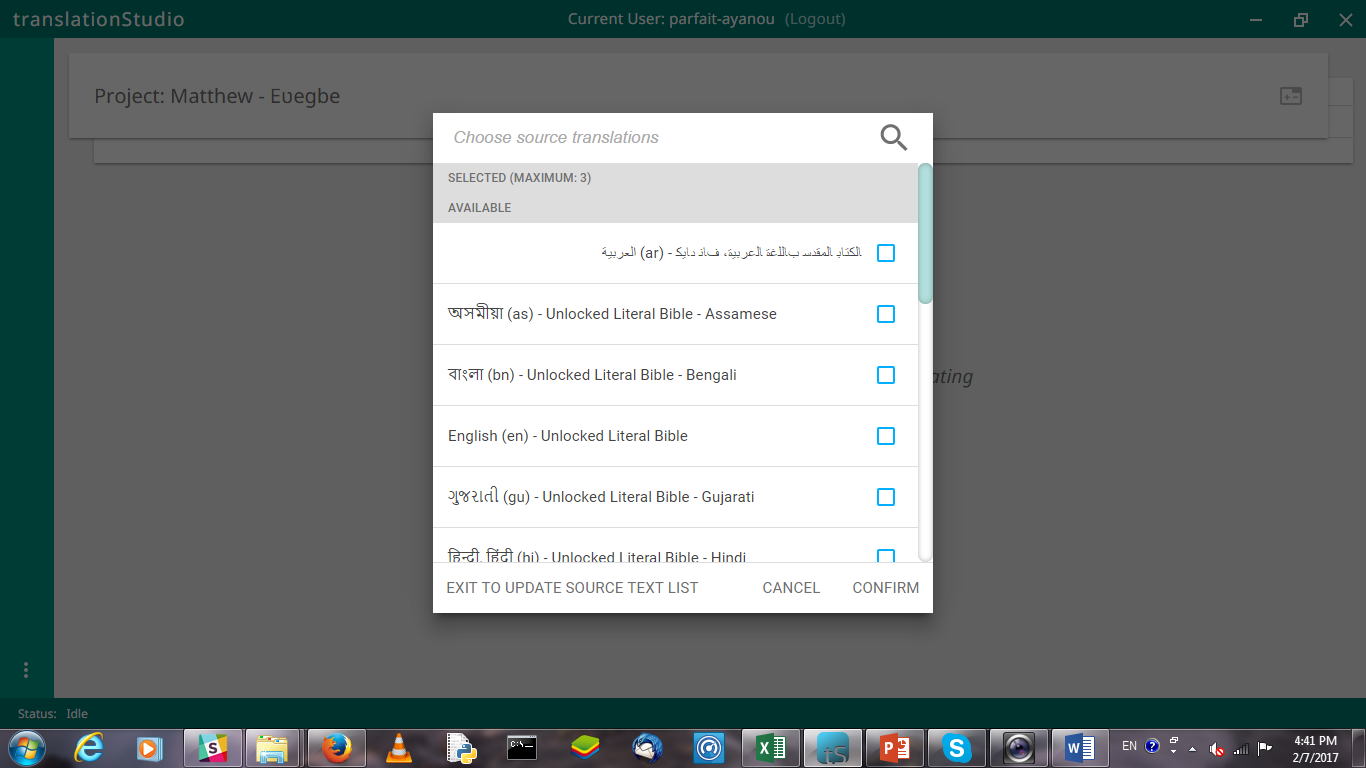 By: Parfait AYANOU and John WOOD [Wycliffe Associates’ Tech Advance] @Ts ver. 11.0
Choose Source Translations
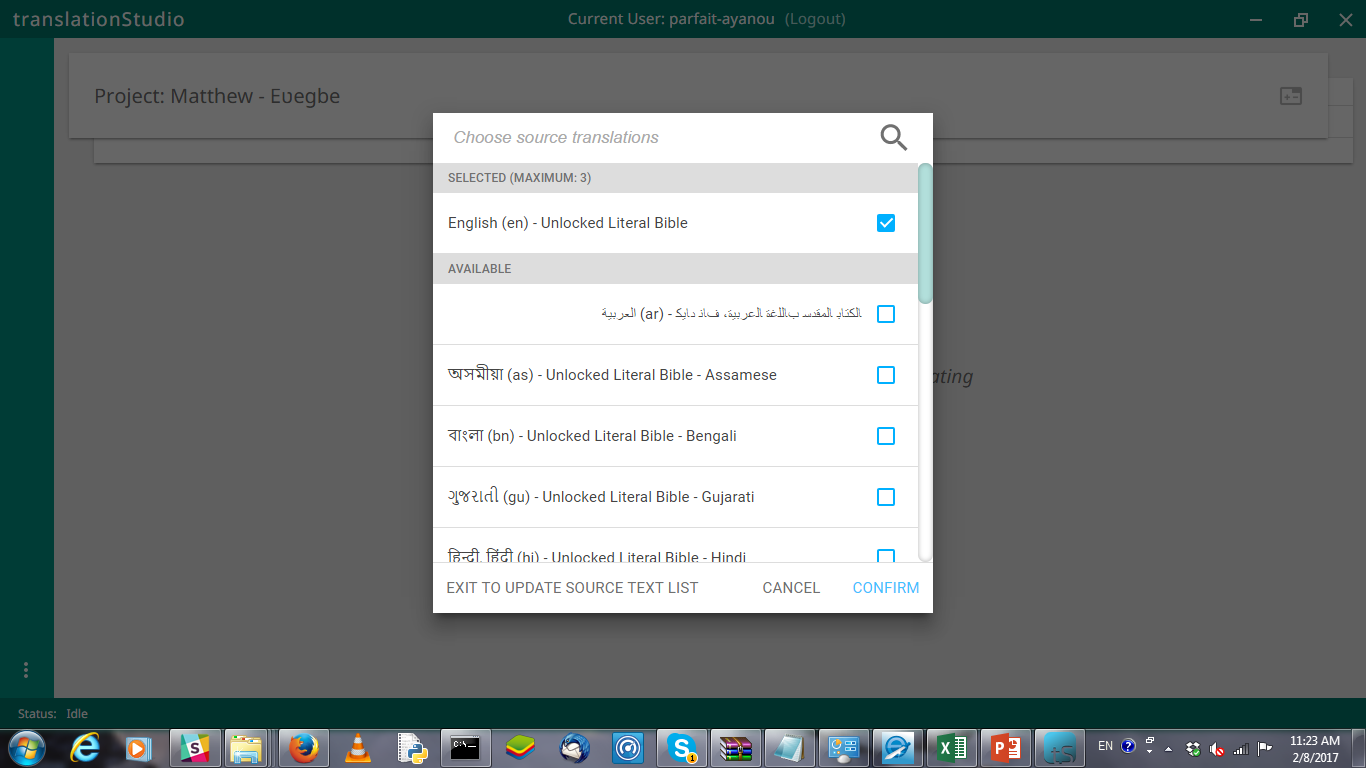 By: Parfait AYANOU and John WOOD [Wycliffe Associates’ Tech Advance] @Ts ver. 11.0
Loading
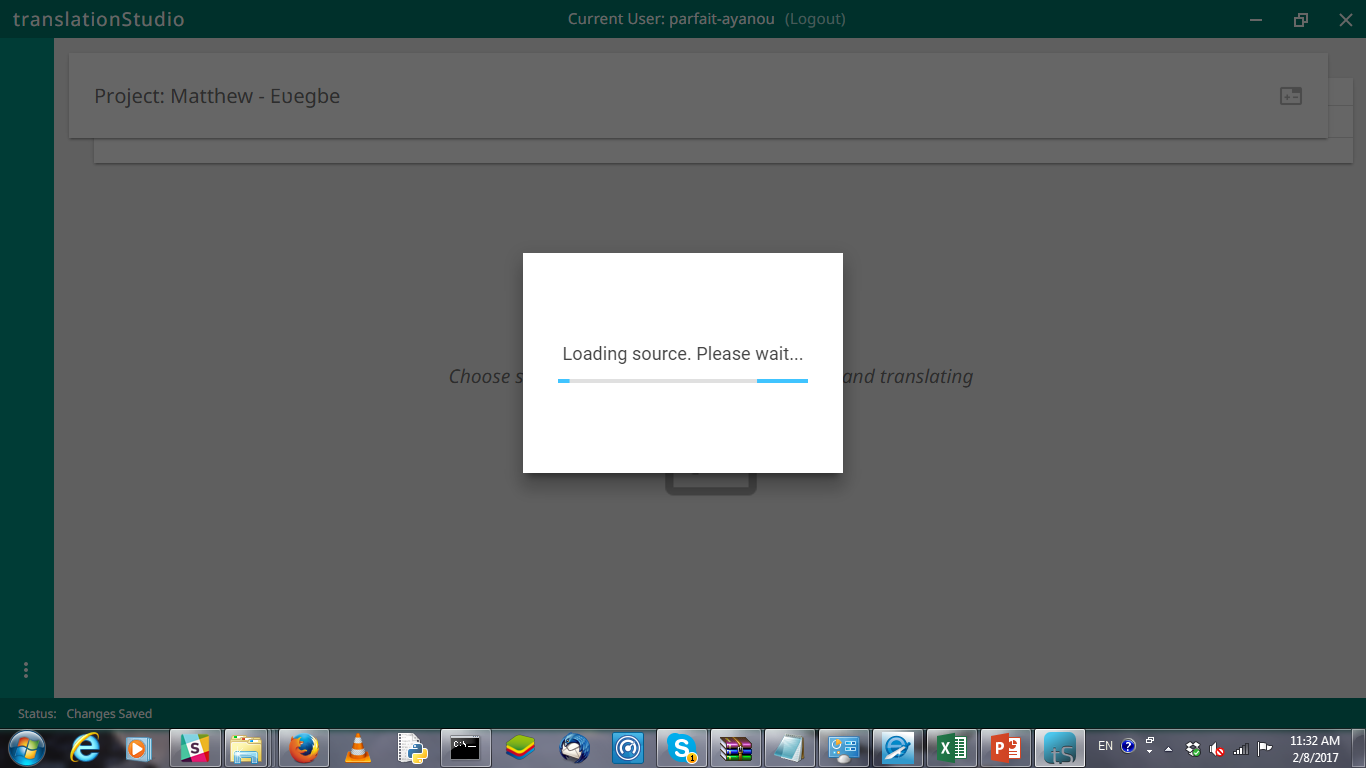 By: Parfait AYANOU and John WOOD [Wycliffe Associates’ Tech Advance] @Ts ver. 11.0
Read Mode
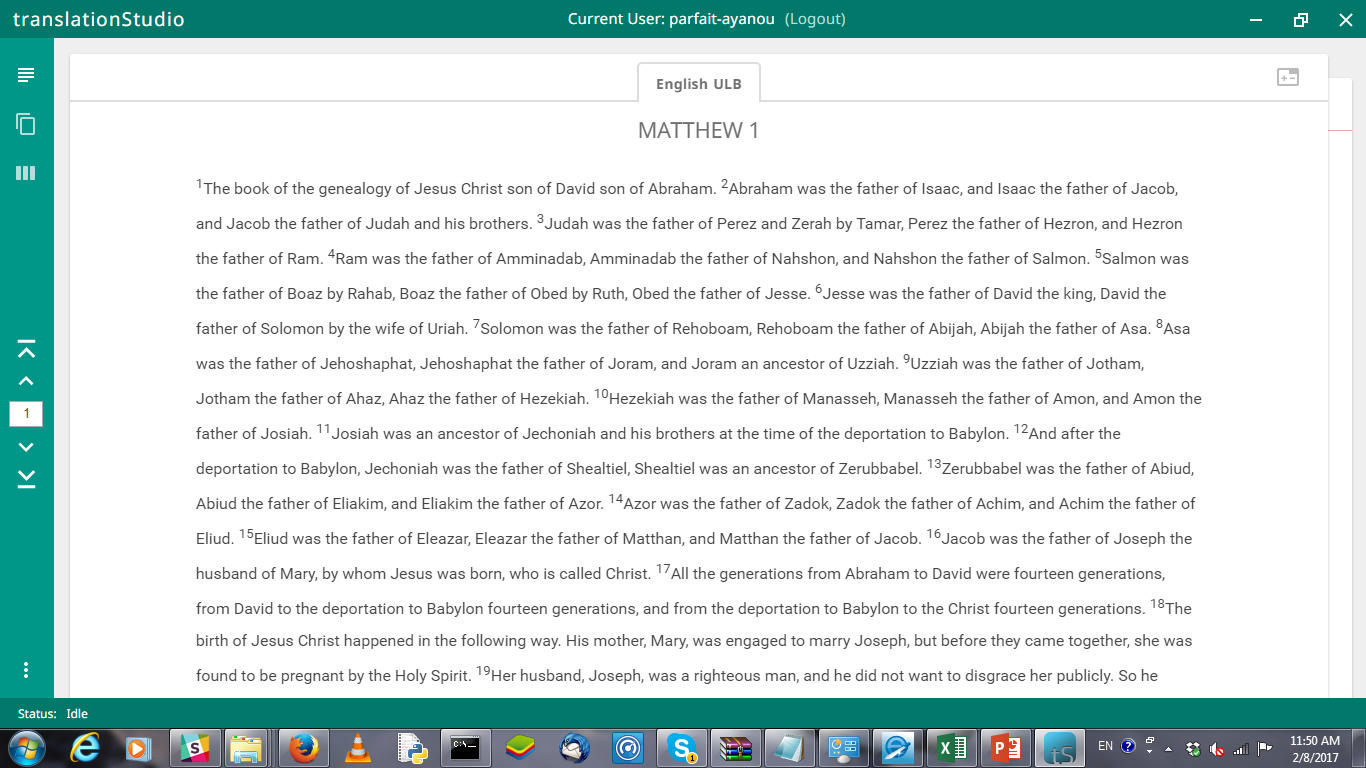 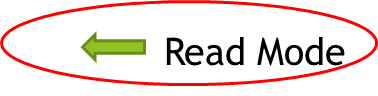 Go to the Beginning of the book
Go to the End of the book
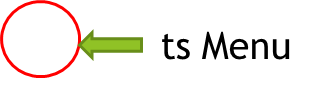 By: Parfait AYANOU and John WOOD [Wycliffe Associates’ Tech Advance] @Ts ver. 11.0
Chunk Mode
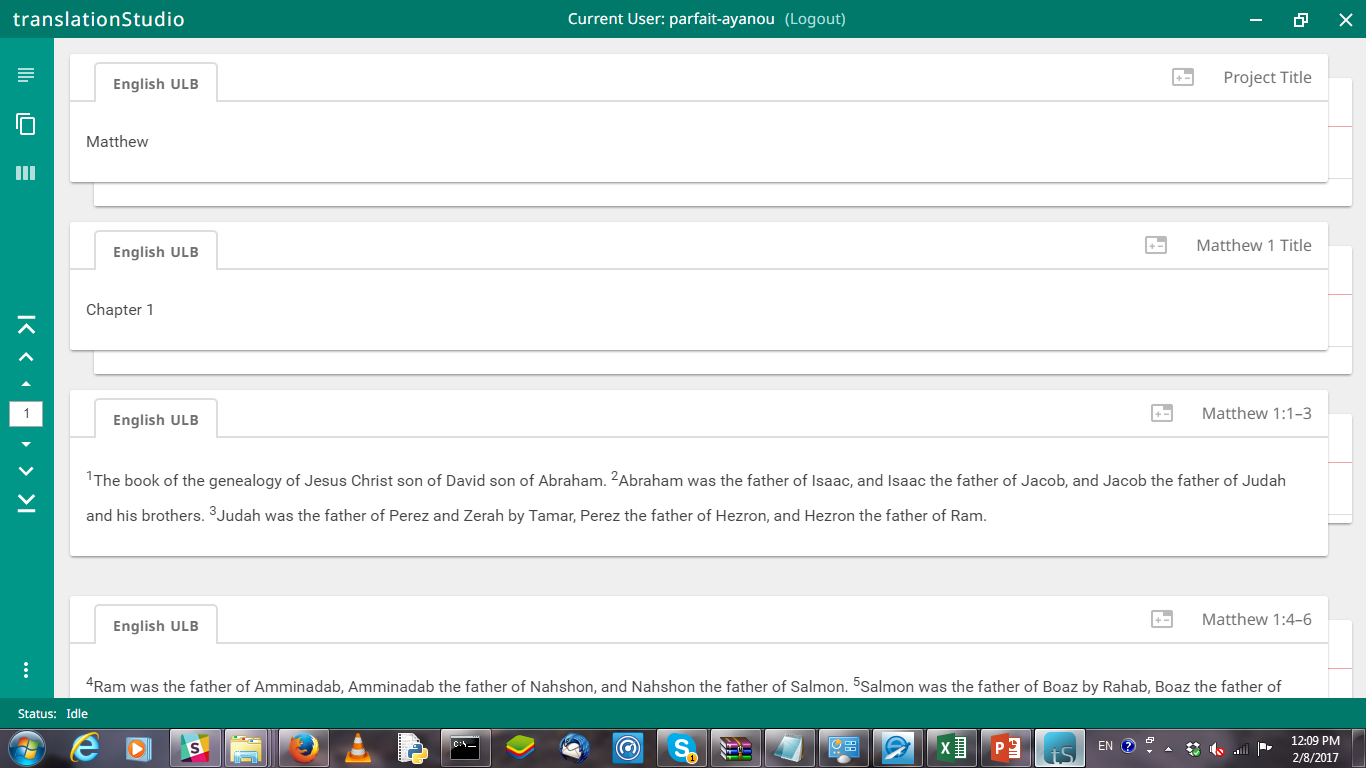 Chunk Mode
Go to beginning of the Previous Chapter
Go to the Previous Chunk
Go to the Next Chunk
Go to beginning of the Next Chapter
By: Parfait AYANOU and John WOOD [Wycliffe Associates’ Tech Advance] @Ts ver. 11.0
Chunk Mode/Blind draft Mode
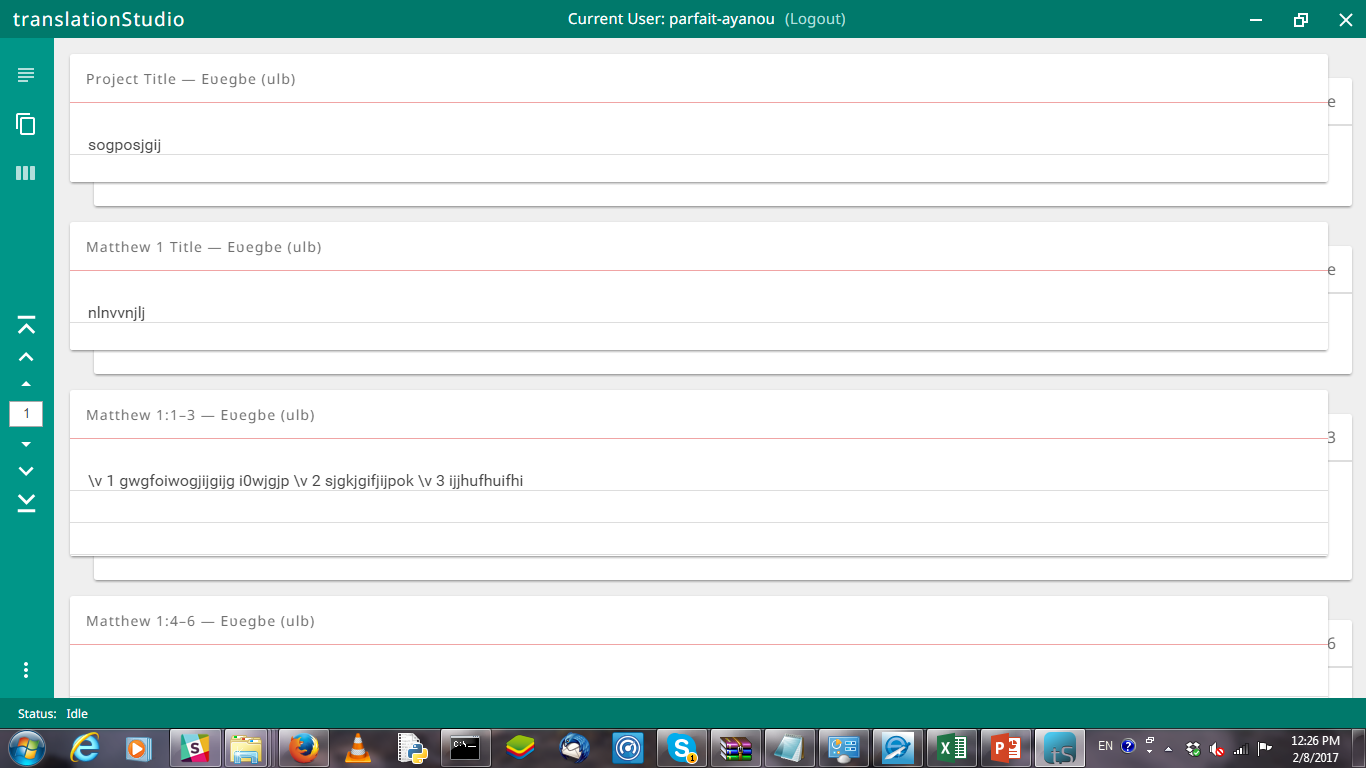 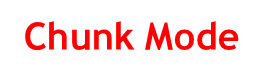 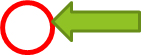 Chapter number
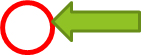 By: Parfait AYANOU and John WOOD [Wycliffe Associates’ Tech Advance] @Ts ver. 11.0
Review Mode
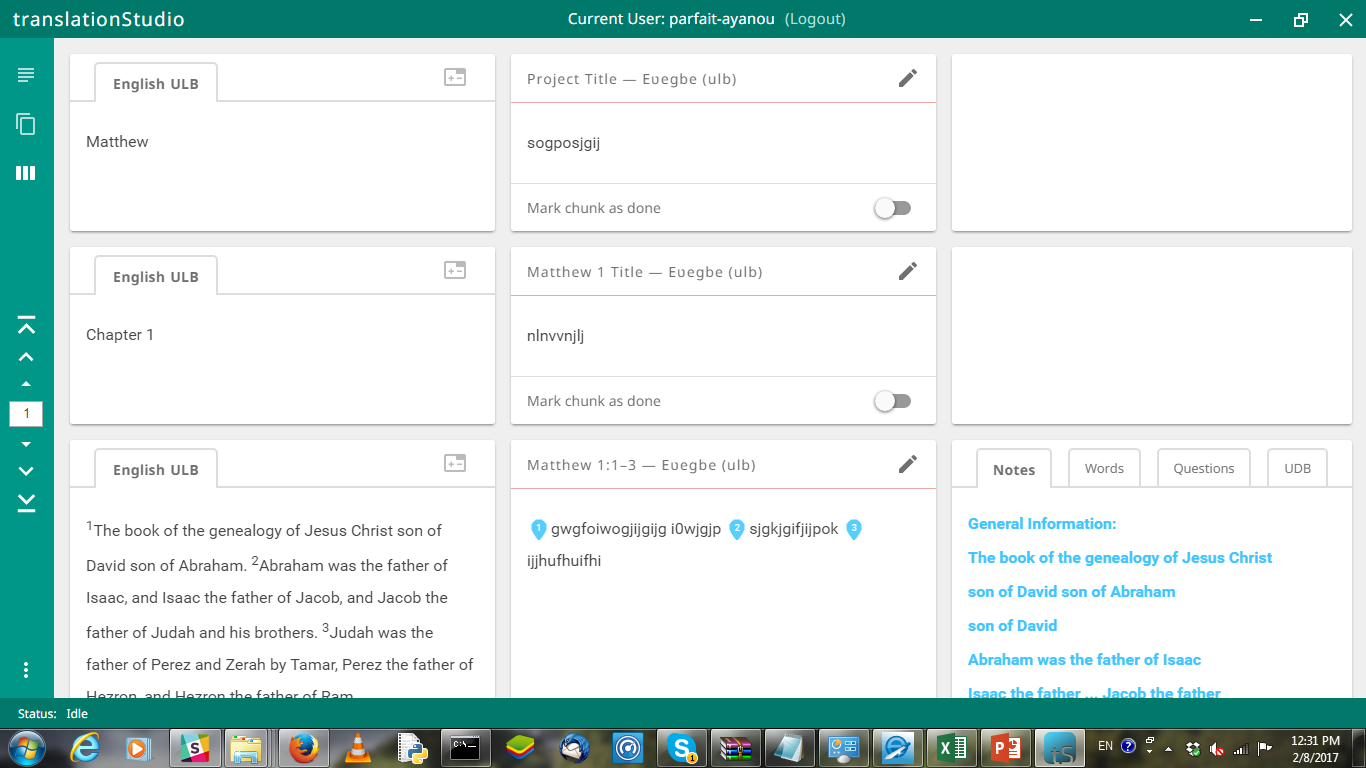 Review Mode
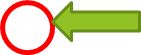 Edit
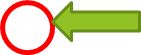 By: Parfait AYANOU and John WOOD [Wycliffe Associates’ Tech Advance] @Ts ver. 11.0
Ts Menu
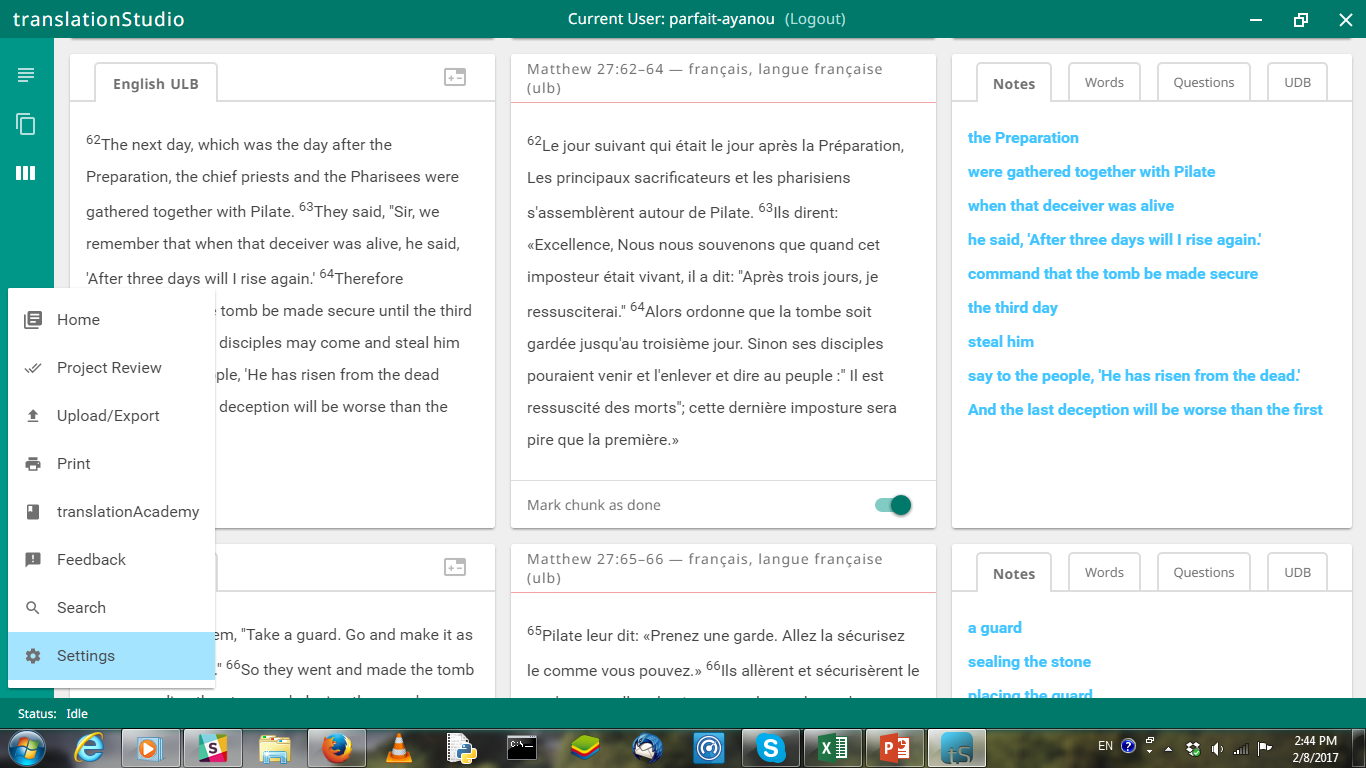 By: Parfait AYANOU and John WOOD [Wycliffe Associates’ Tech Advance] @Ts ver. 11.0
Chunk Checklist
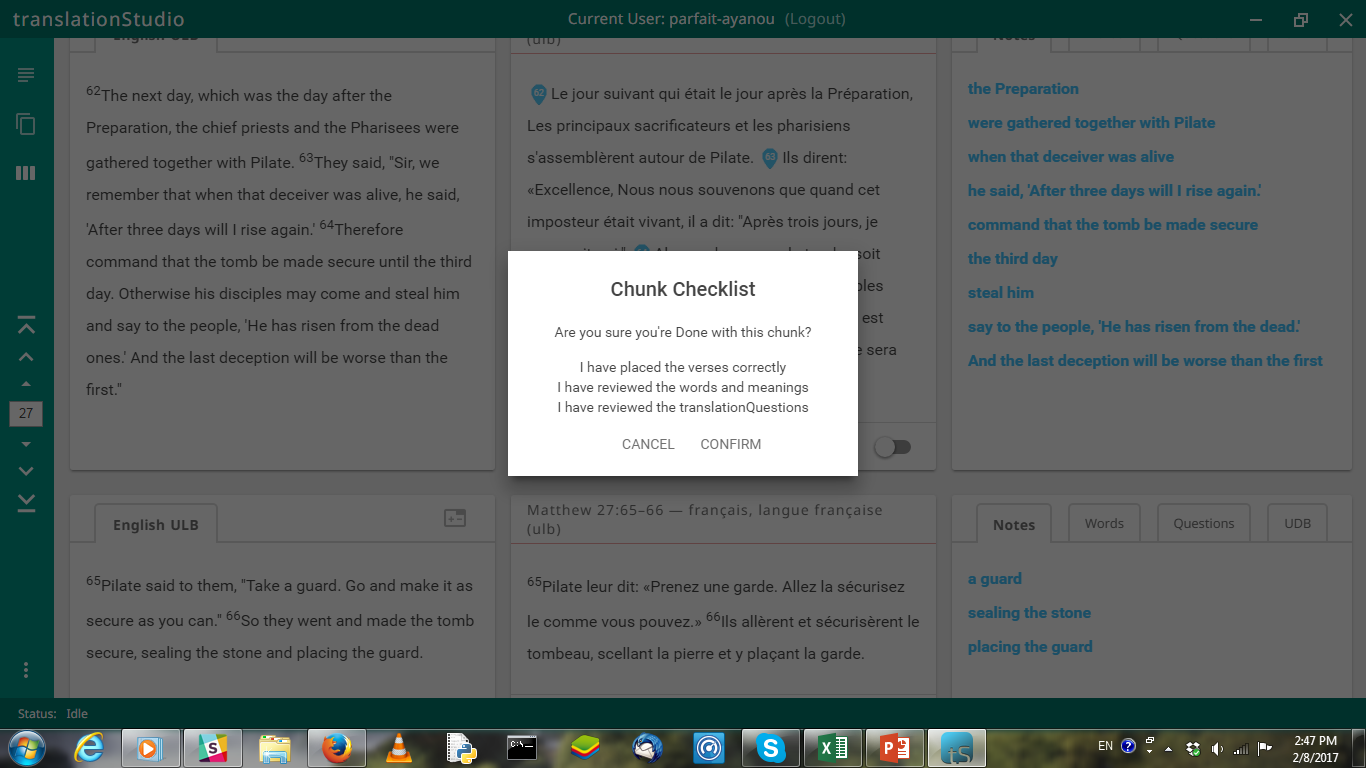 By: Parfait AYANOU and John WOOD [Wycliffe Associates’ Tech Advance] @Ts ver. 11.0
Verse Markers
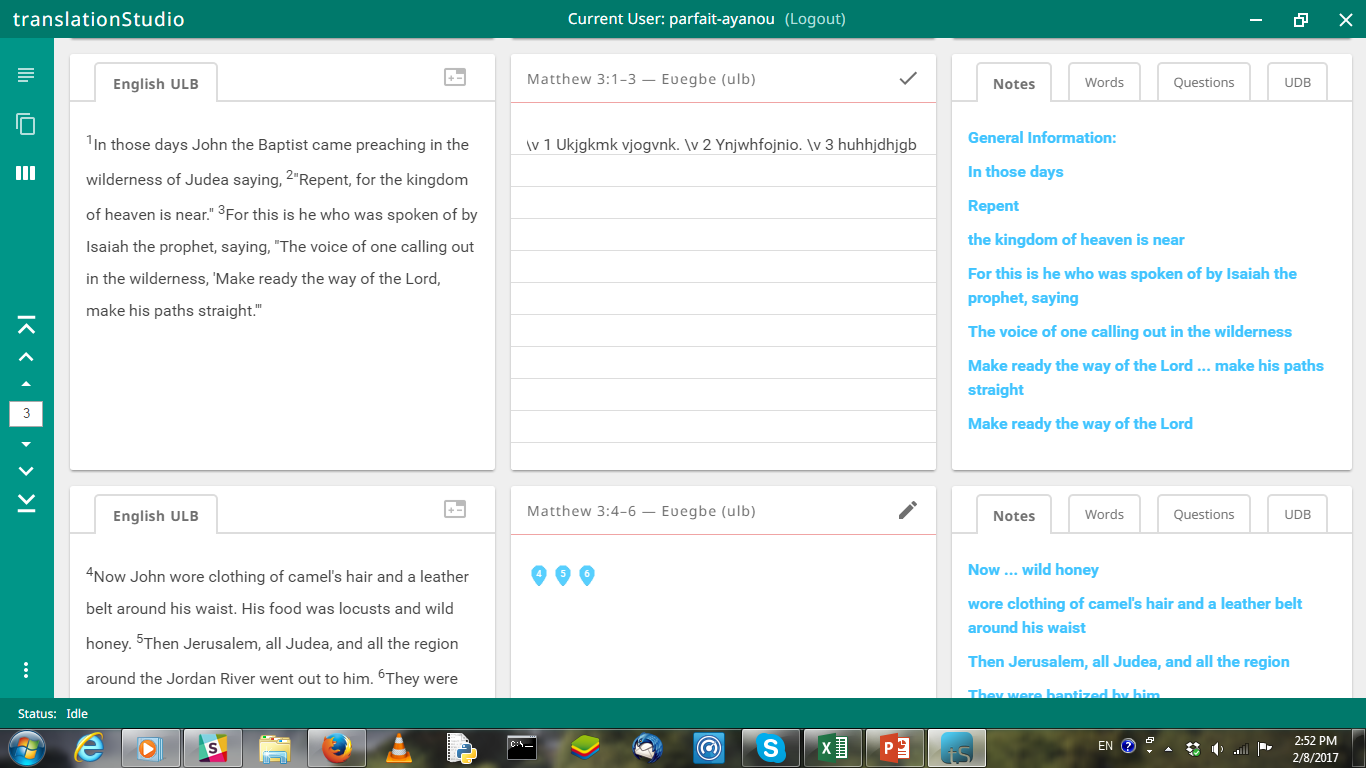 By: Parfait AYANOU and John WOOD [Wycliffe Associates’ Tech Advance] @Ts ver. 11.0
Tech Support Section:Back up/Printing
By: Parfait AYANOU and John WOOD [Wycliffe Associates’ Tech Advance] @Ts ver. 11.0
Printing
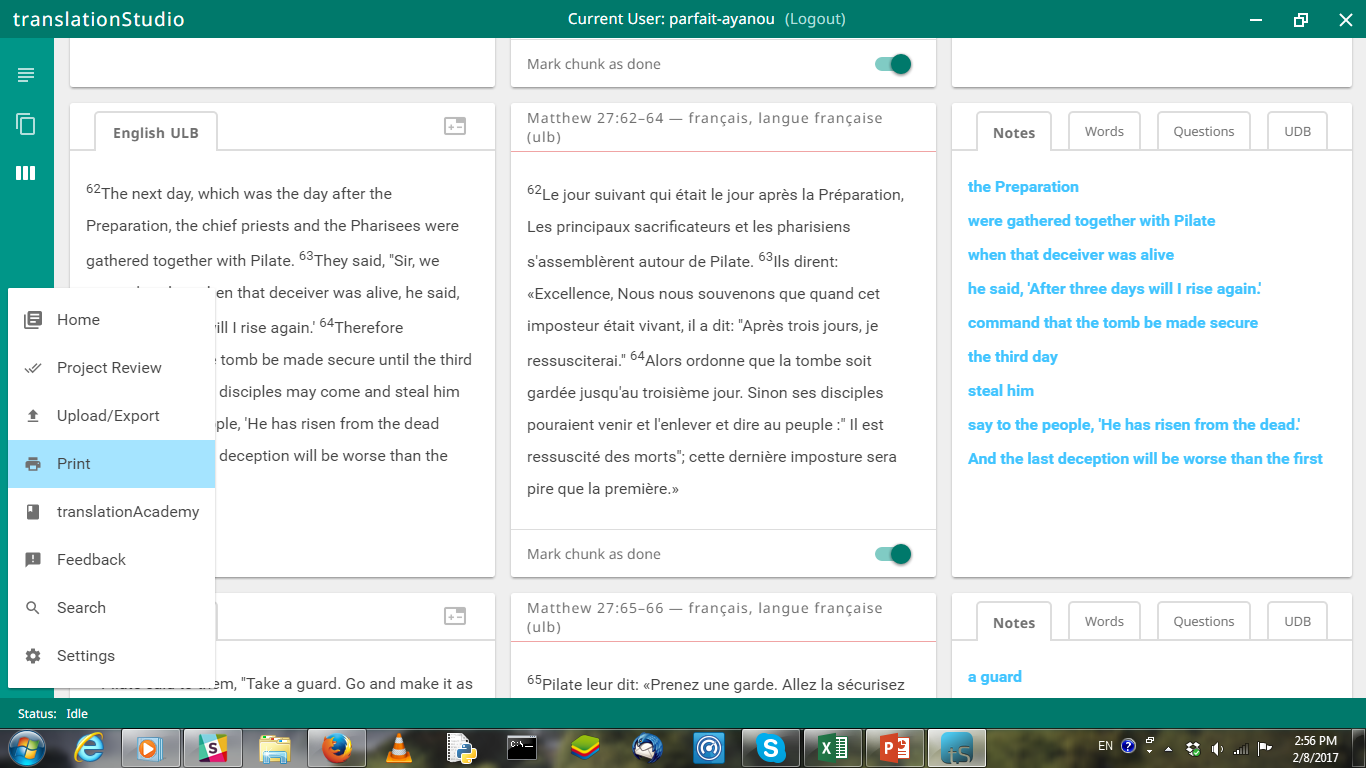 Make sure project is opened
By: Parfait AYANOU and John WOOD [Wycliffe Associates’ Tech Advance] @Ts ver. 11.0
Printing
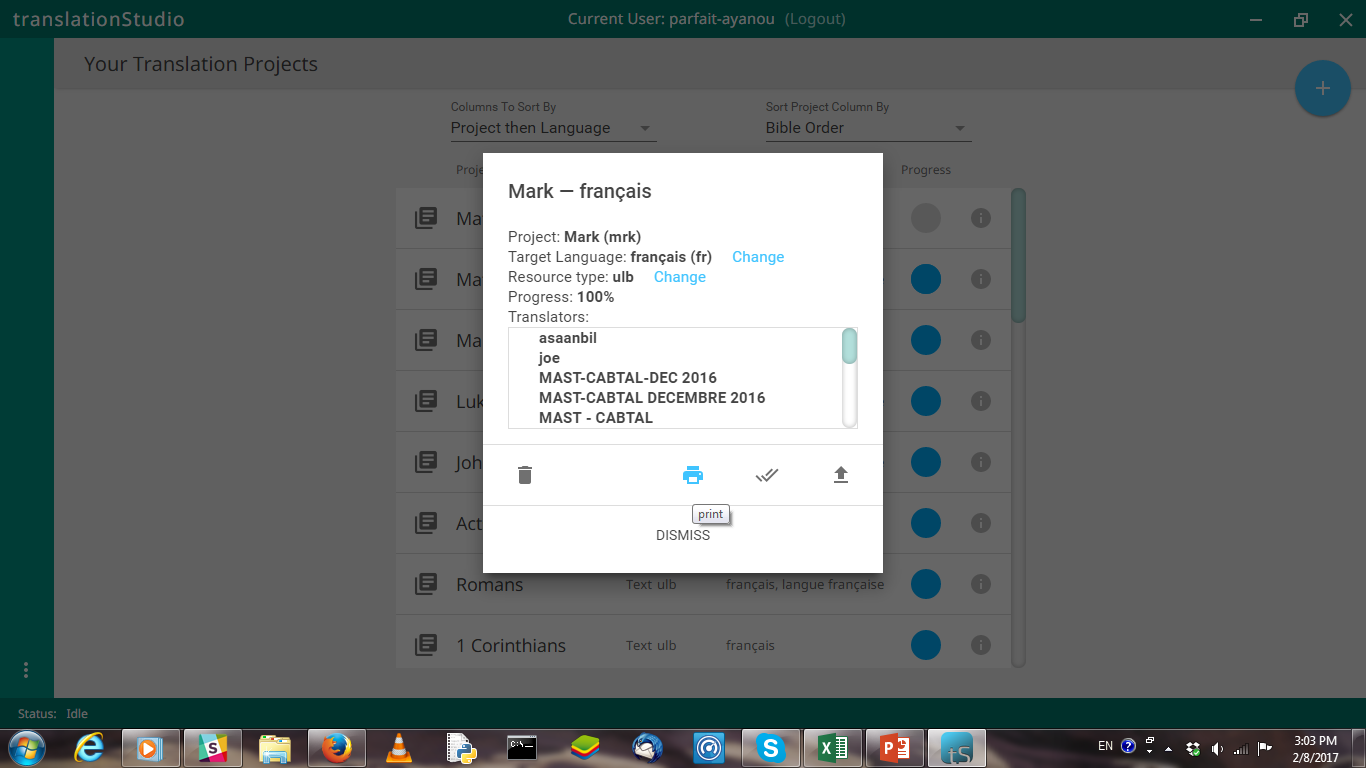 By: Parfait AYANOU and John WOOD [Wycliffe Associates’ Tech Advance] @Ts ver. 11.0
Printing
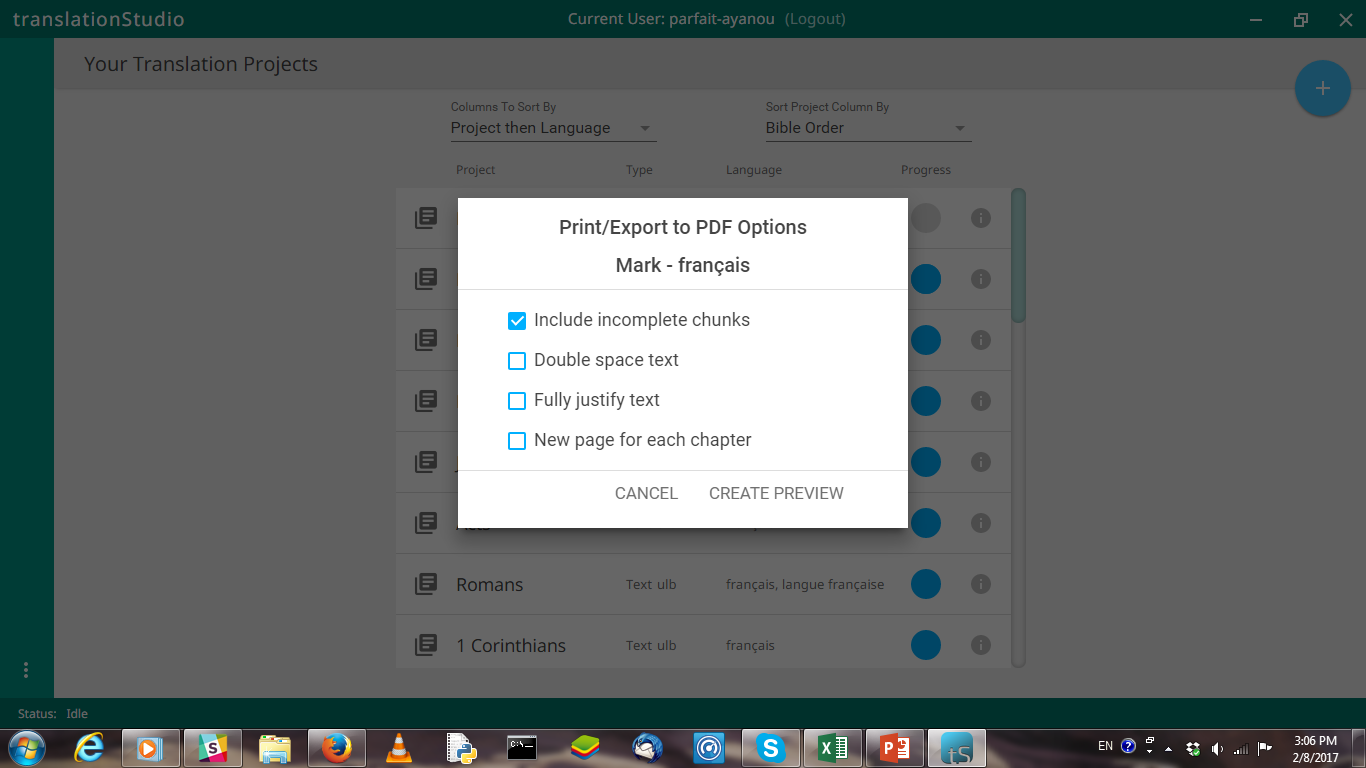 By: Parfait AYANOU and John WOOD [Wycliffe Associates’ Tech Advance] @Ts ver. 11.0
Back up
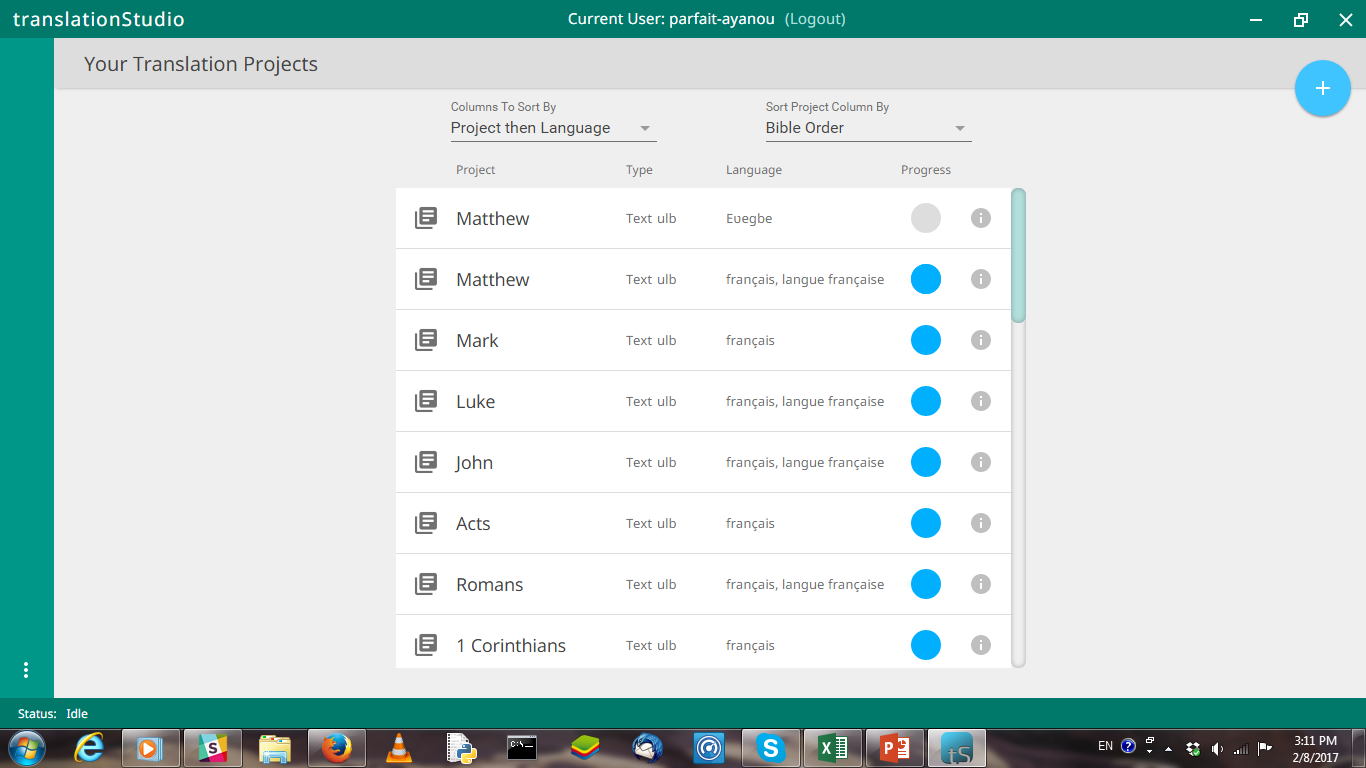 By: Parfait AYANOU and John WOOD [Wycliffe Associates’ Tech Advance] @Ts ver. 11.0
Back up
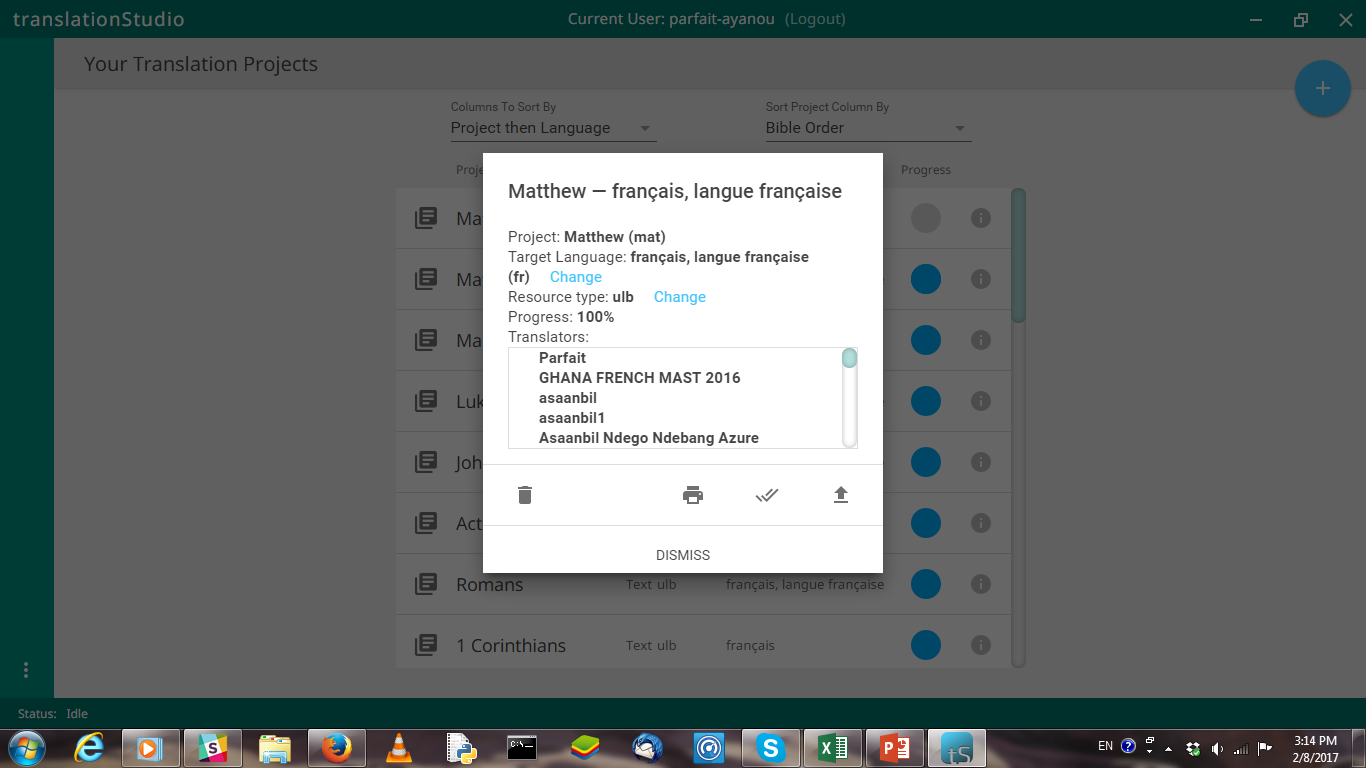 By: Parfait AYANOU and John WOOD [Wycliffe Associates’ Tech Advance] @Ts ver. 11.0
Back up
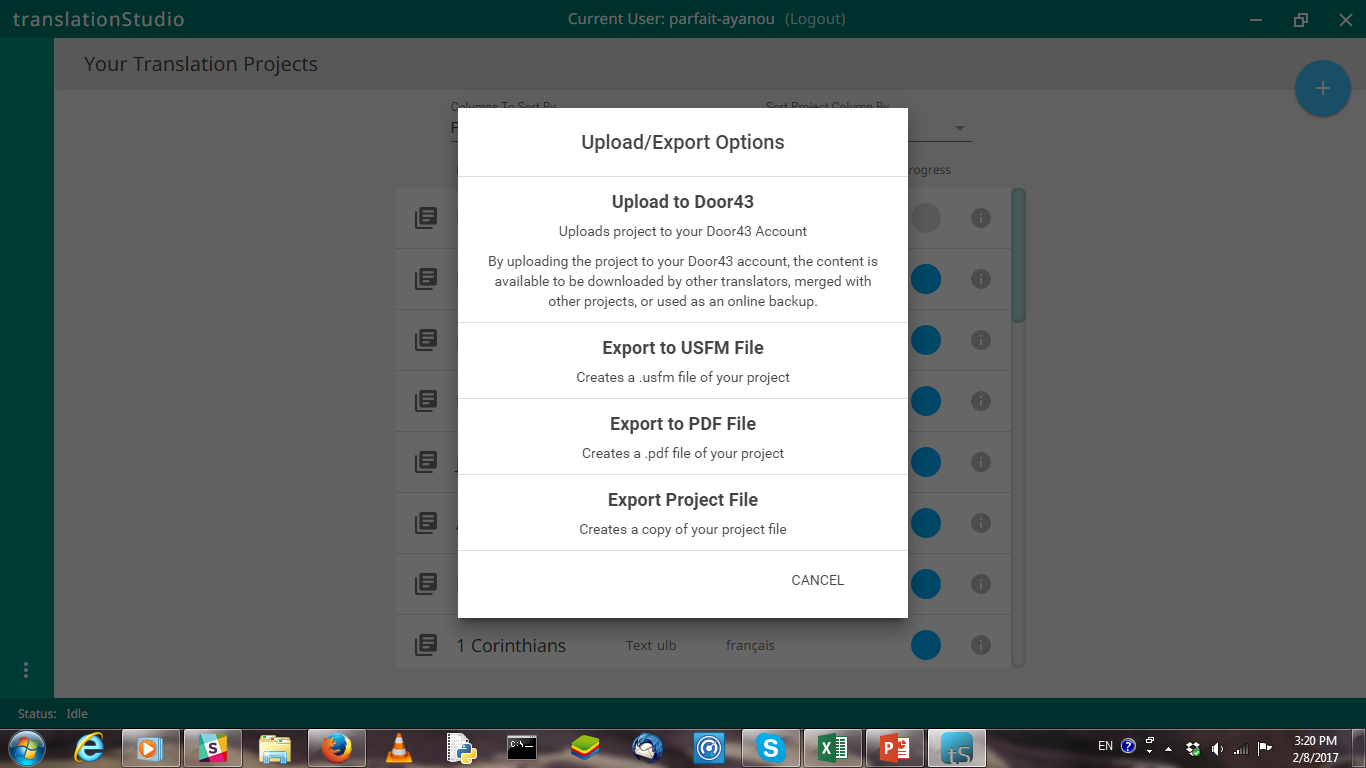 By: Parfait AYANOU and John WOOD [Wycliffe Associates’ Tech Advance] @Ts ver. 11.0
Back up
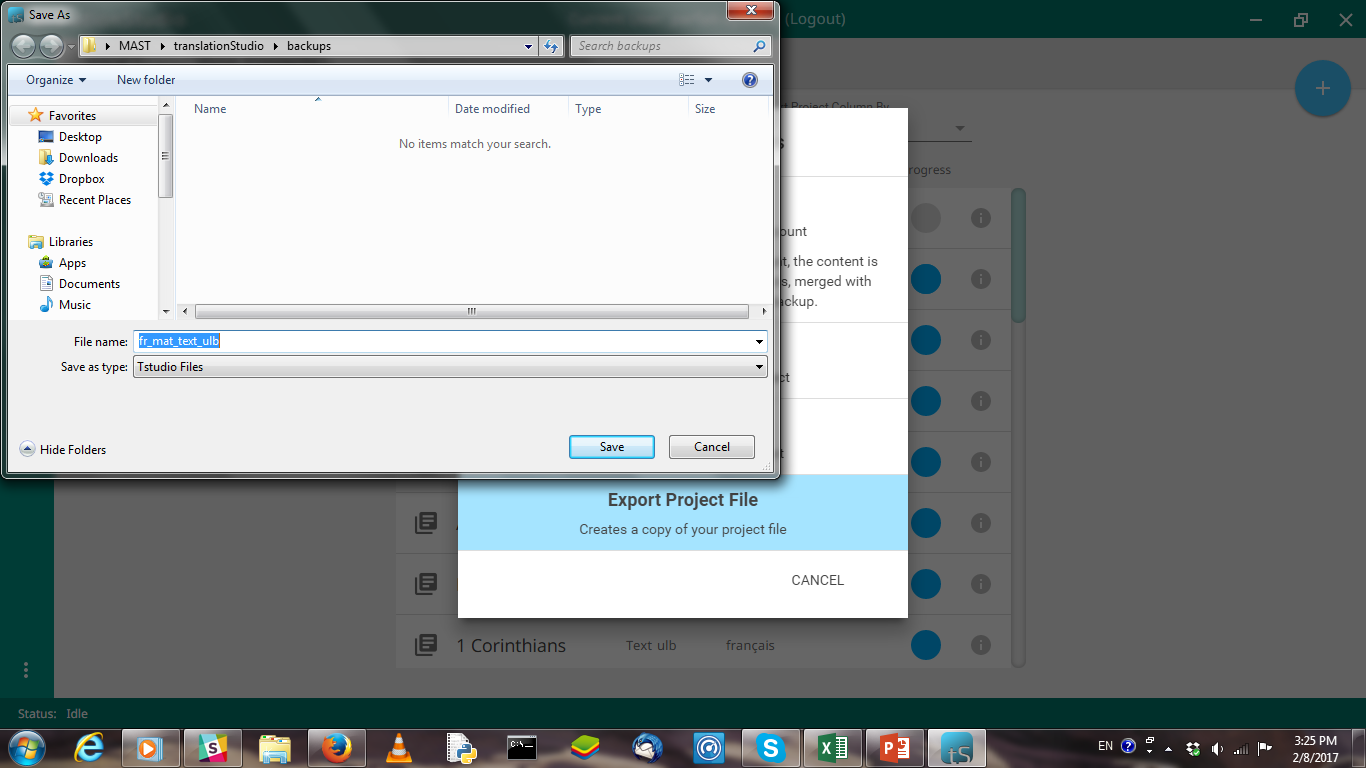 By: Parfait AYANOU and John WOOD [Wycliffe Associates’ Tech Advance] @Ts ver. 11.0
Import a Project
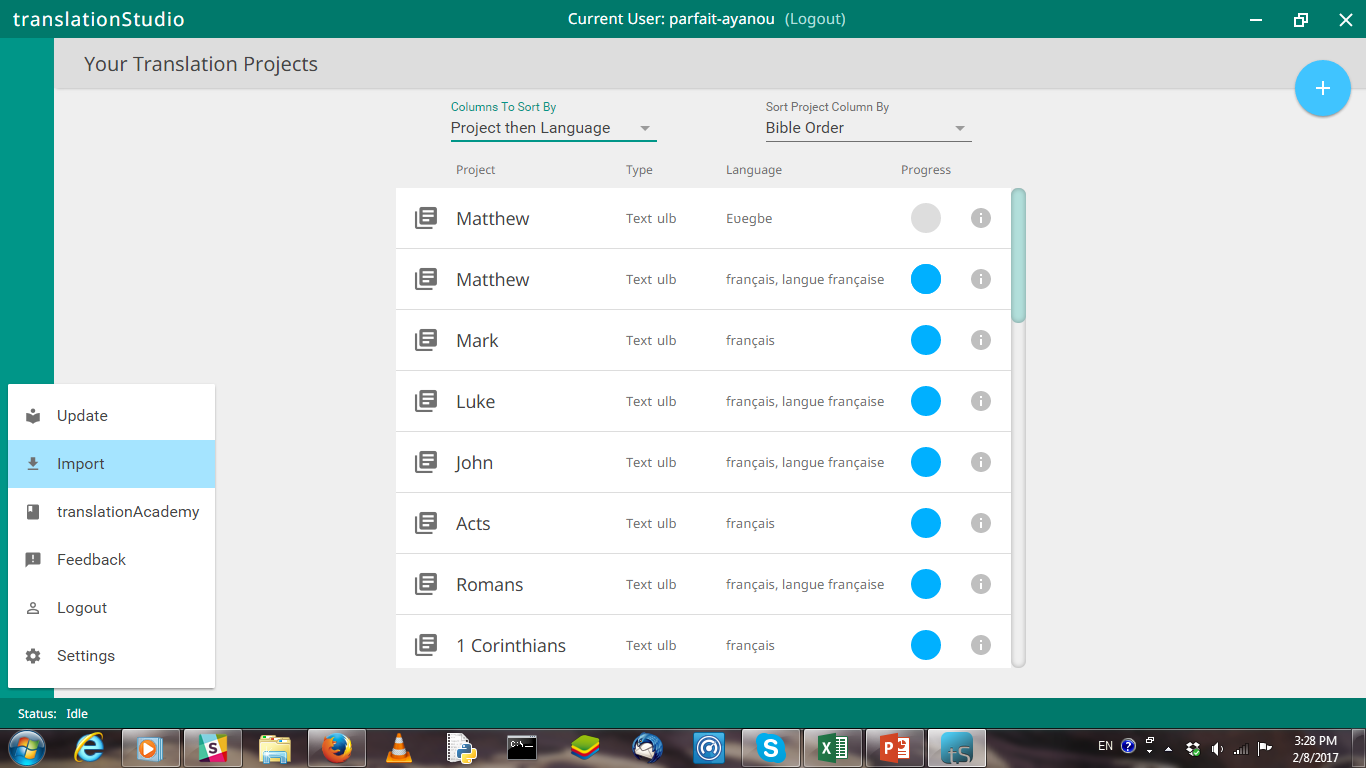 By: Parfait AYANOU and John WOOD [Wycliffe Associates’ Tech Advance] @Ts ver. 11.0
Import a Project
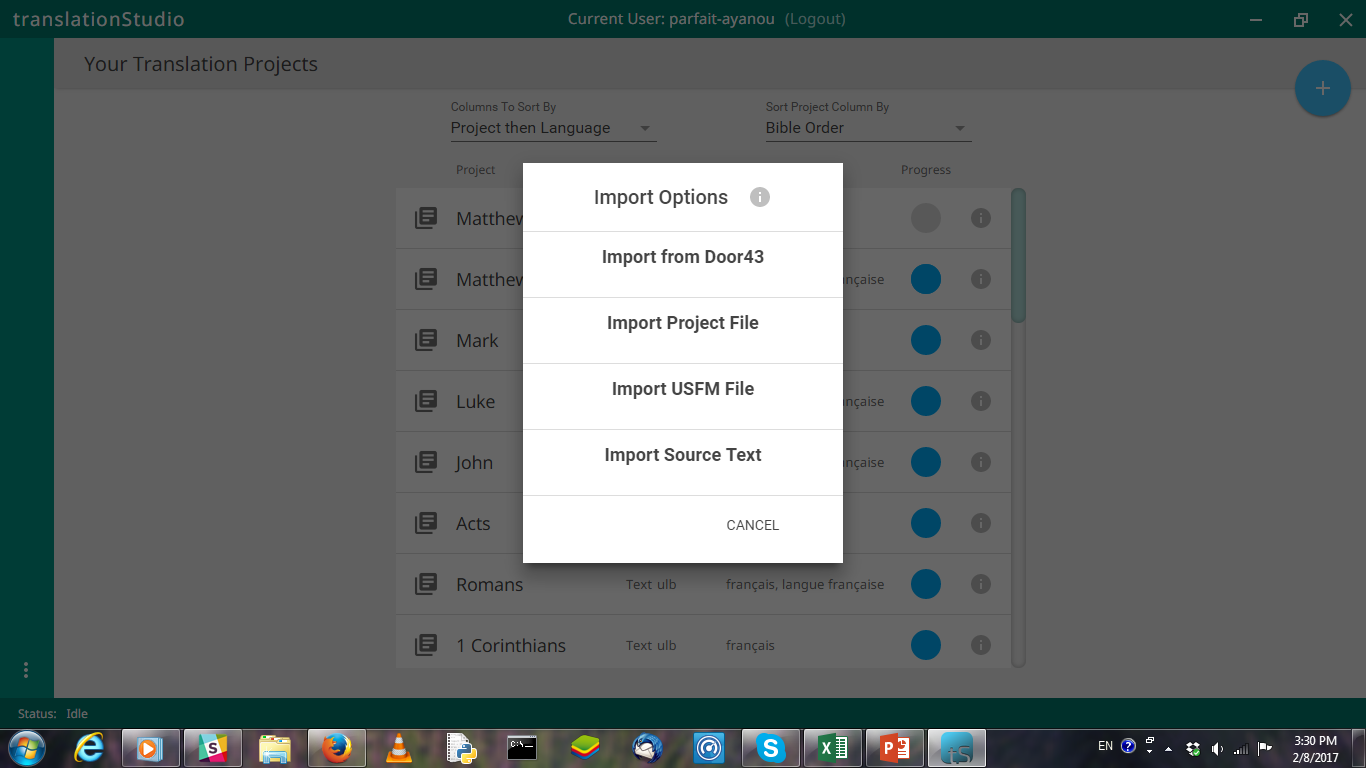 By: Parfait AYANOU and John WOOD [Wycliffe Associates’ Tech Advance] @Ts ver. 11.0
Import a Project
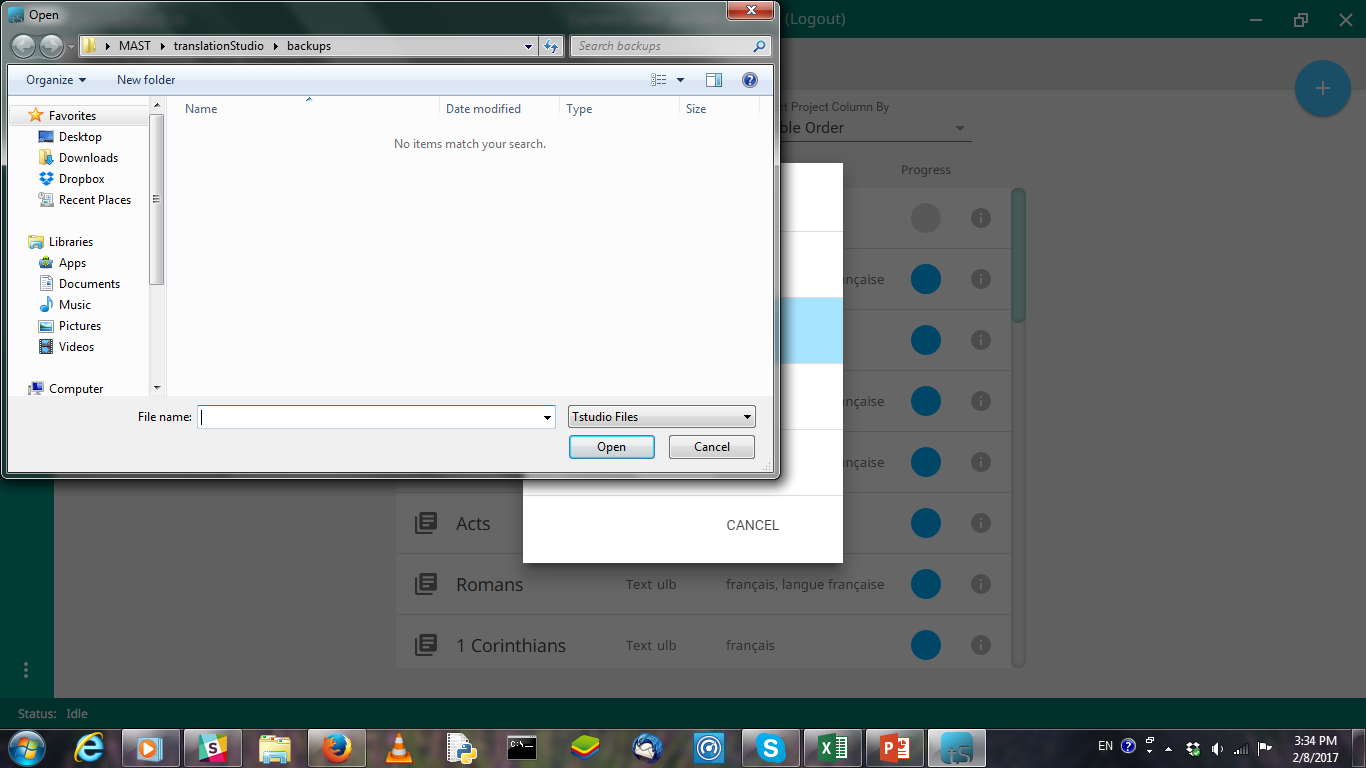 By: Parfait AYANOU and John WOOD [Wycliffe Associates’ Tech Advance] @Ts ver. 11.0
Importing
By: Parfait AYANOU and John WOOD [Wycliffe Associates’ Tech Advance] @Ts ver. 11.0
Import
By: Parfait AYANOU and John WOOD [Wycliffe Associates’ Tech Advance] @Ts ver. 11.0
Settings
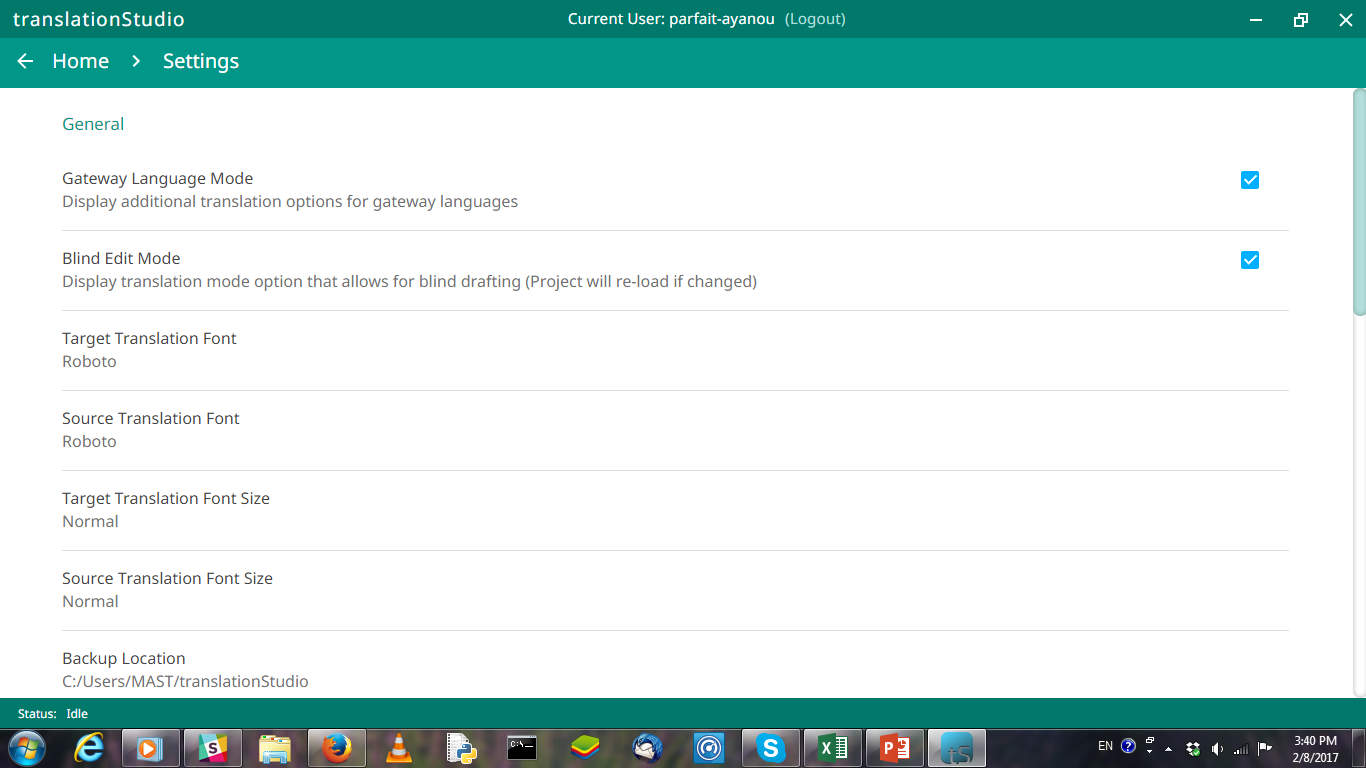 By: Parfait AYANOU and John WOOD [Wycliffe Associates’ Tech Advance] @Ts ver. 11.0